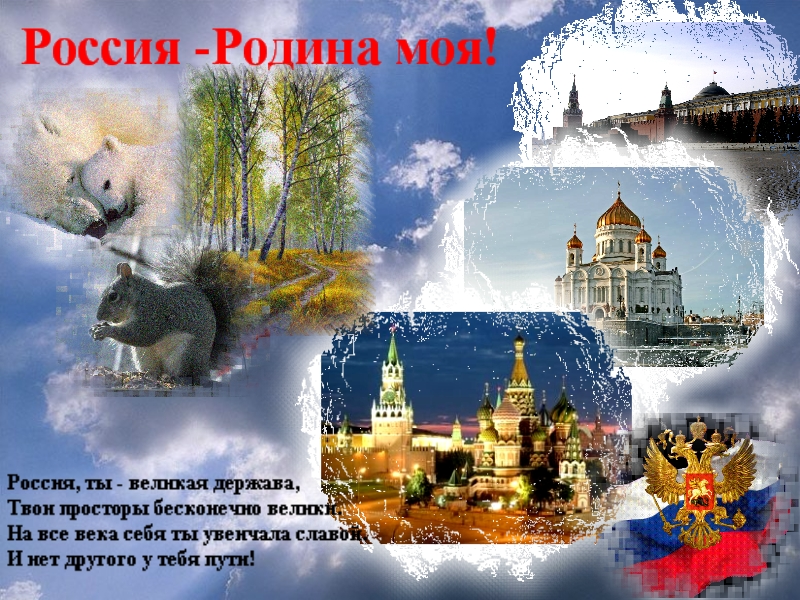 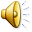 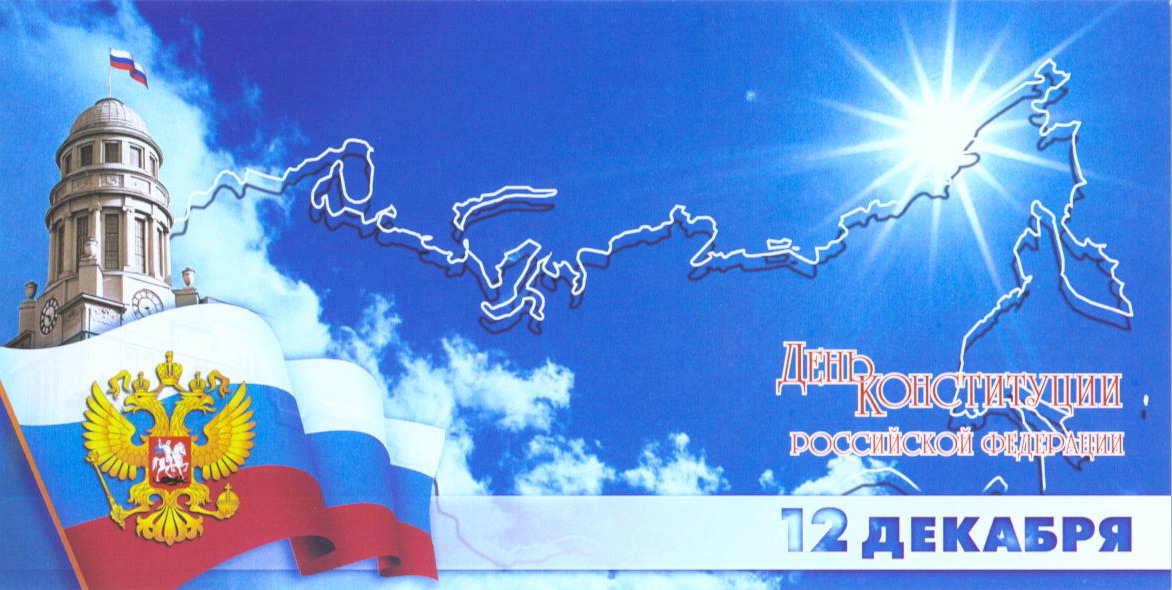 Конституция РФ
Конституция РФ - это основной закон государства, то есть список самых главных правил, которые установили для себя граждане России.

Все другие законы и правила, действующие в нашей стране, даже правила перехода улицы, не должны противоречить главным правилам, записанным в Конституции.
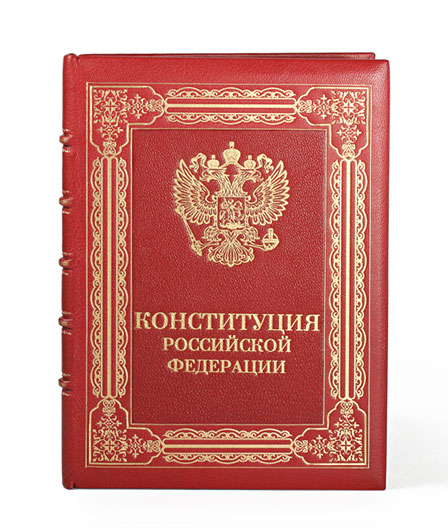 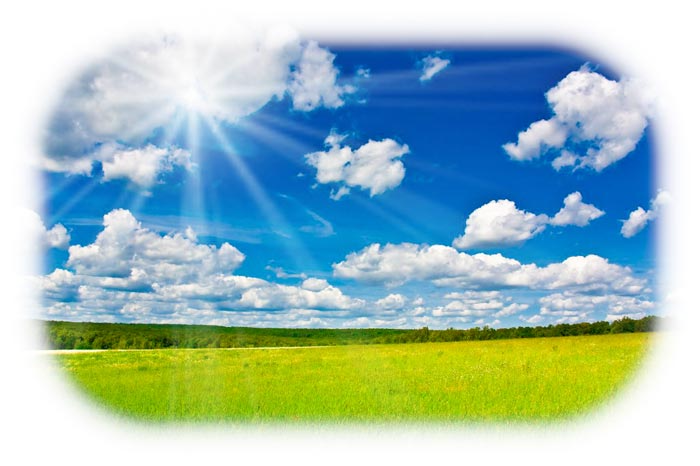 РОССИЯ – РОДИНА МОЯ !!!
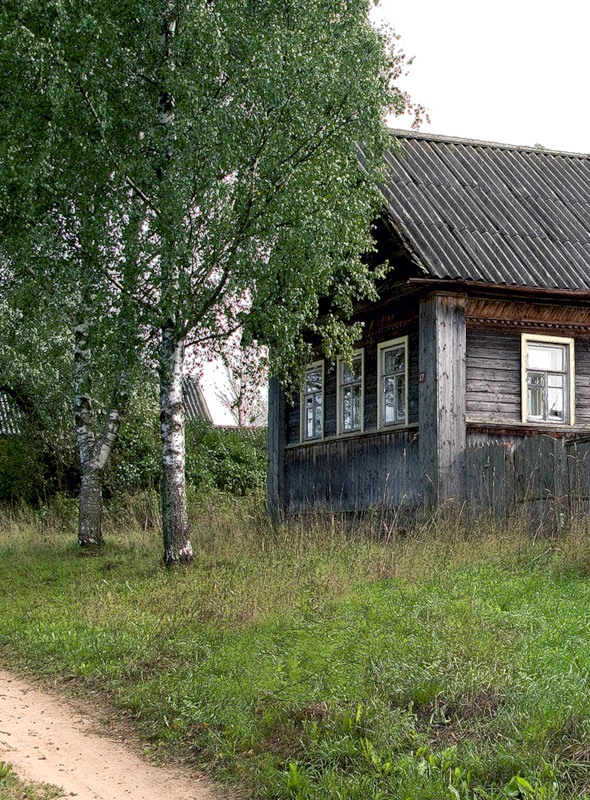 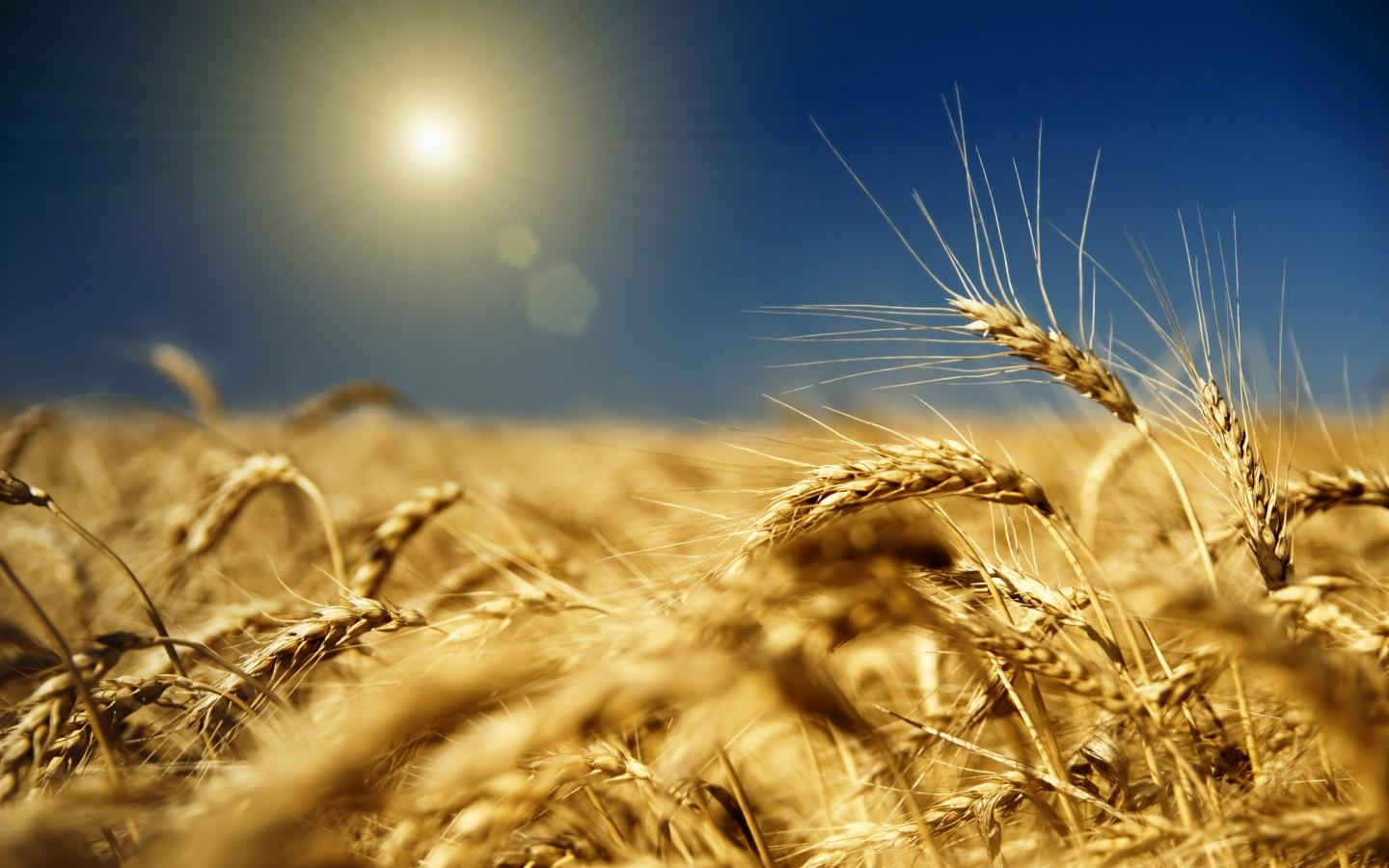 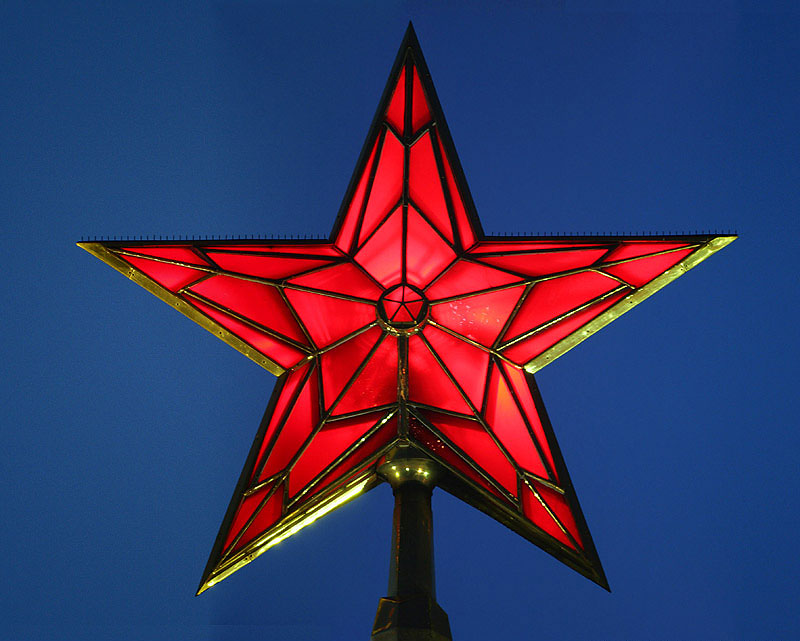 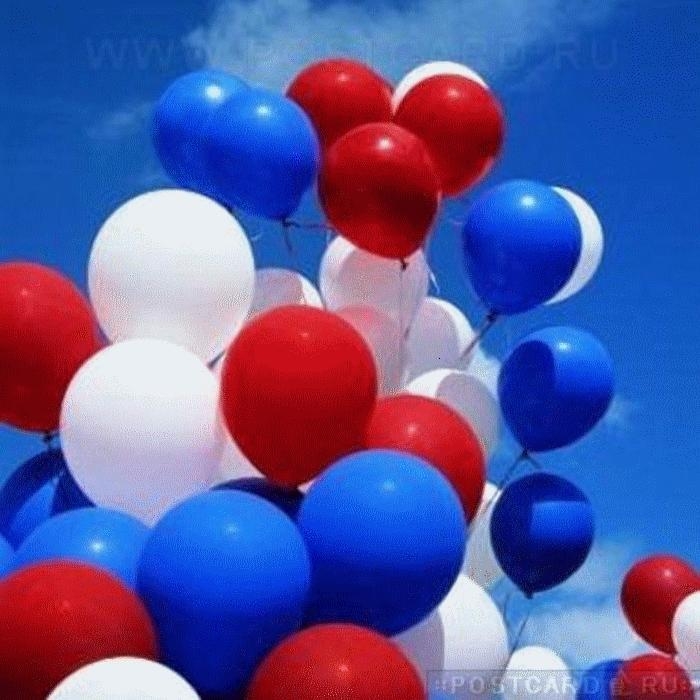 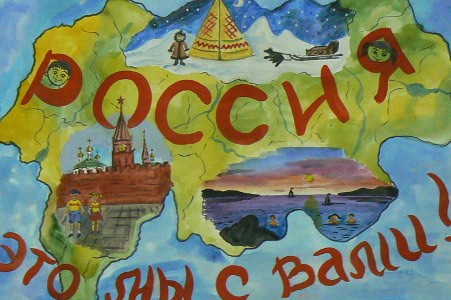 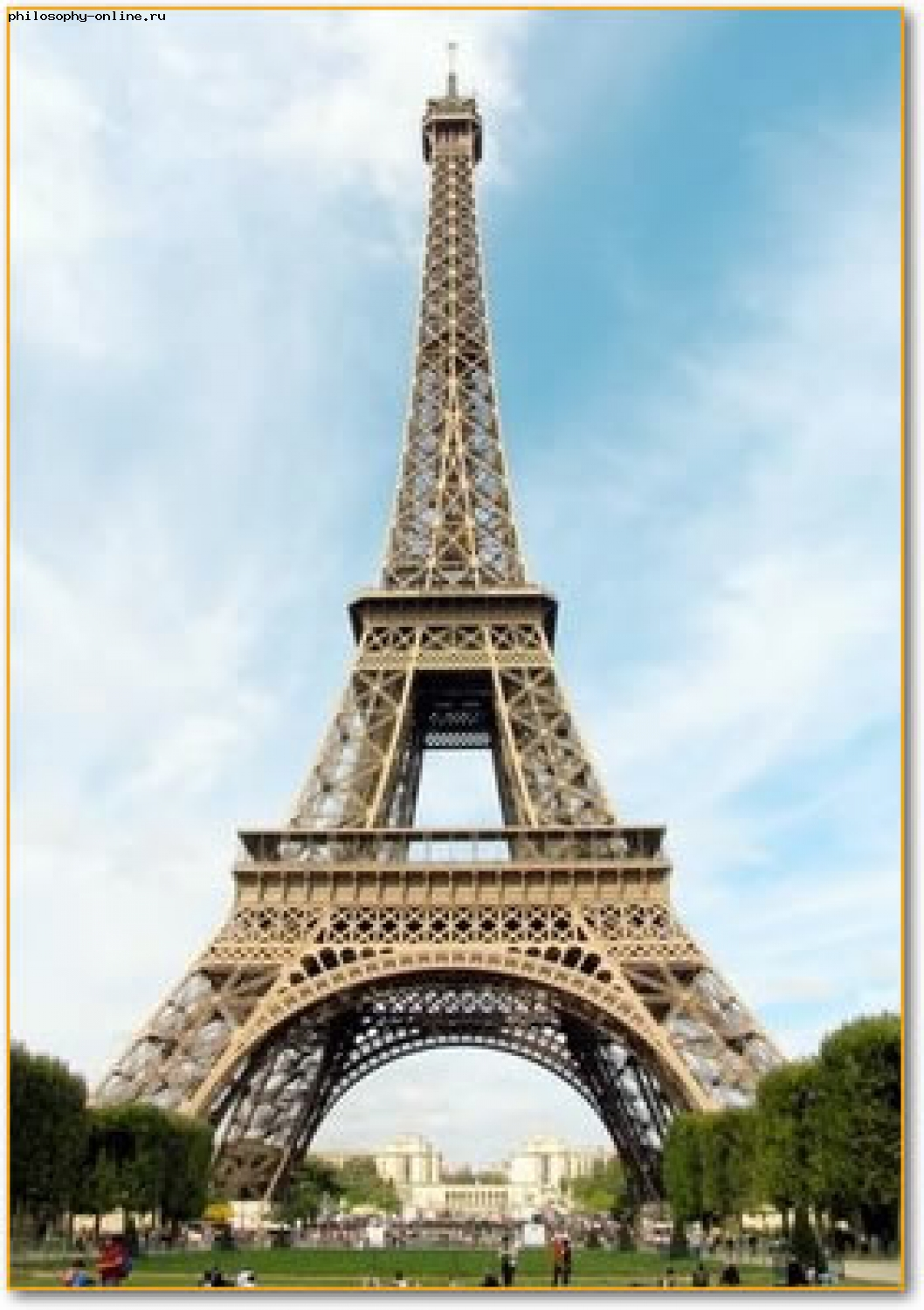 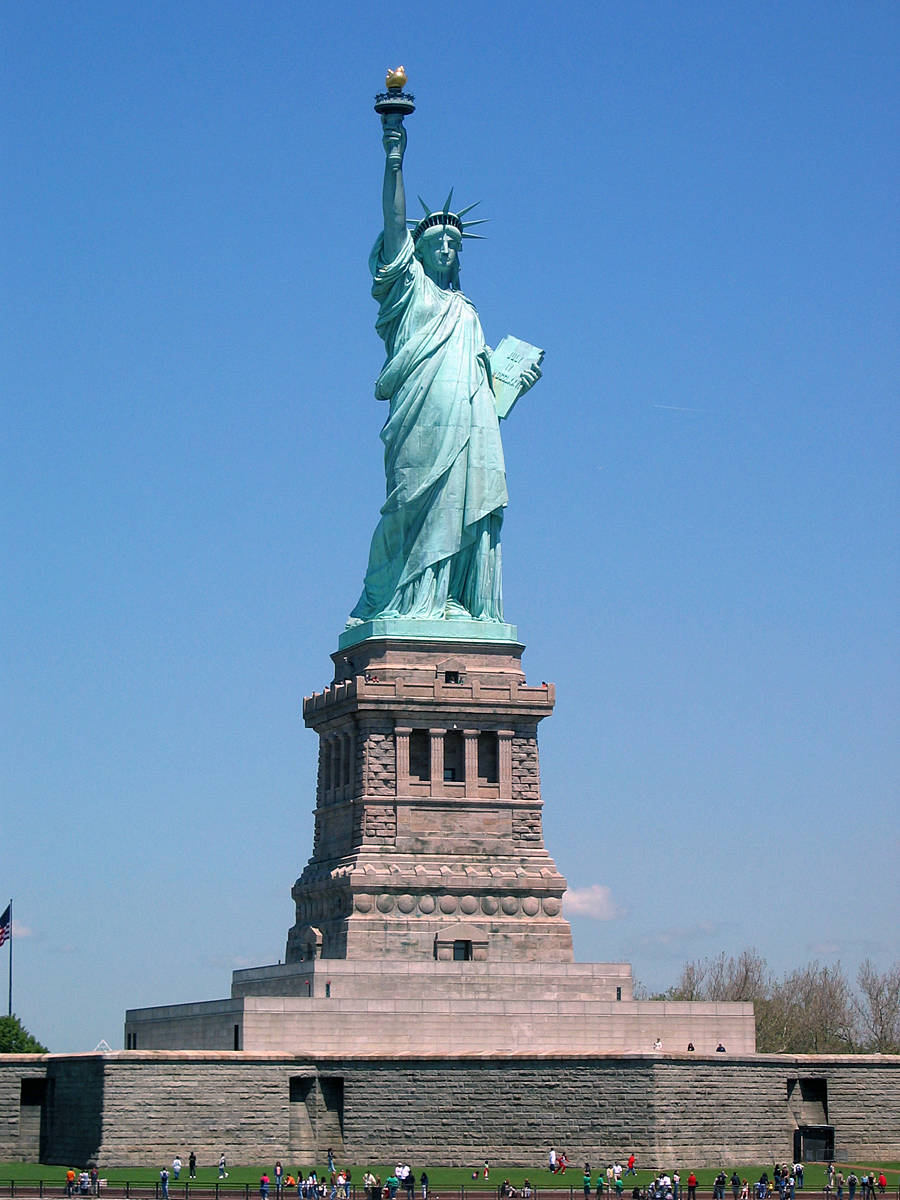 Франция
США
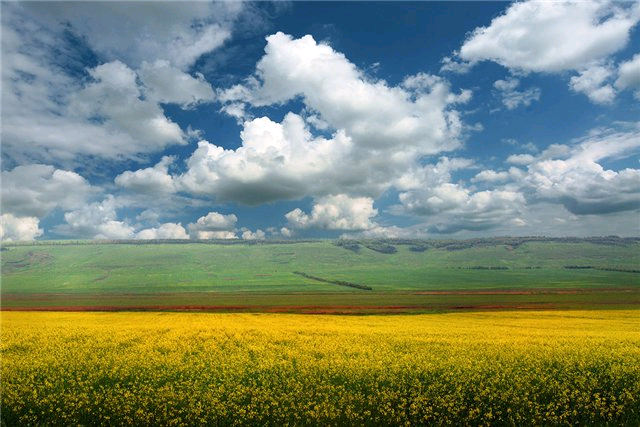 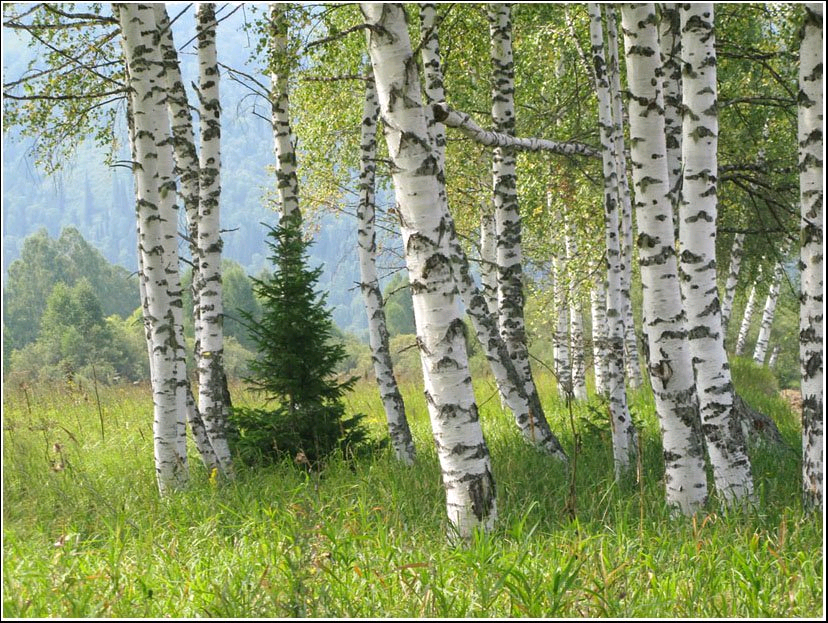 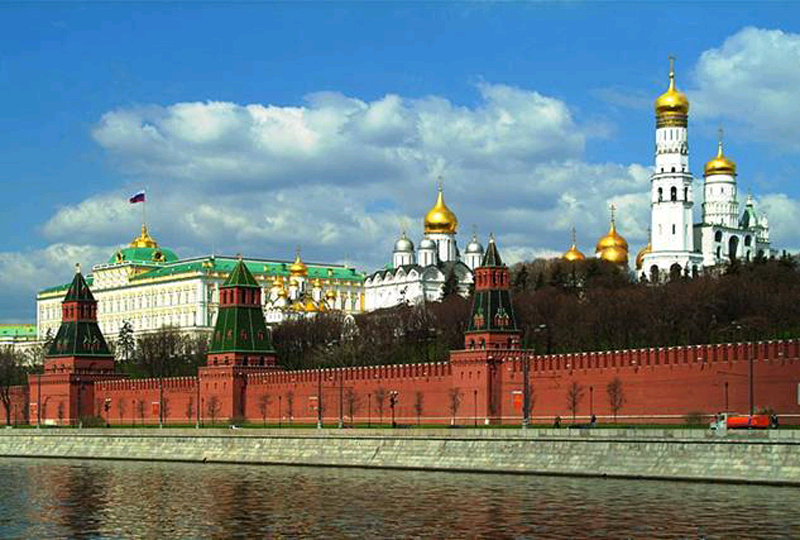 Московский 
Кремль
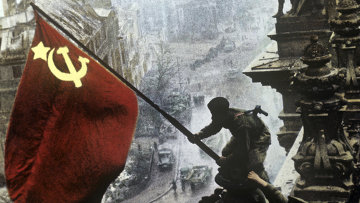 Знамя Победы
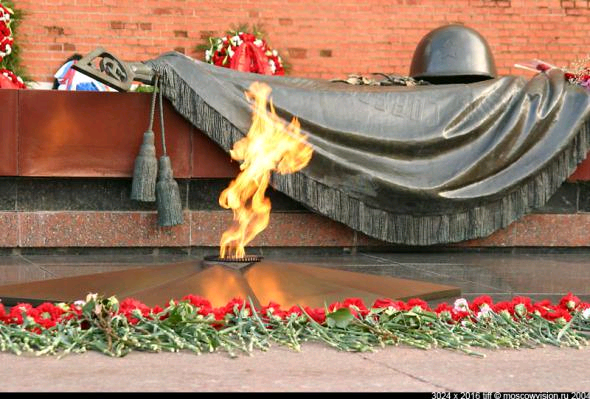 Могила 
Неизвестного
солдата
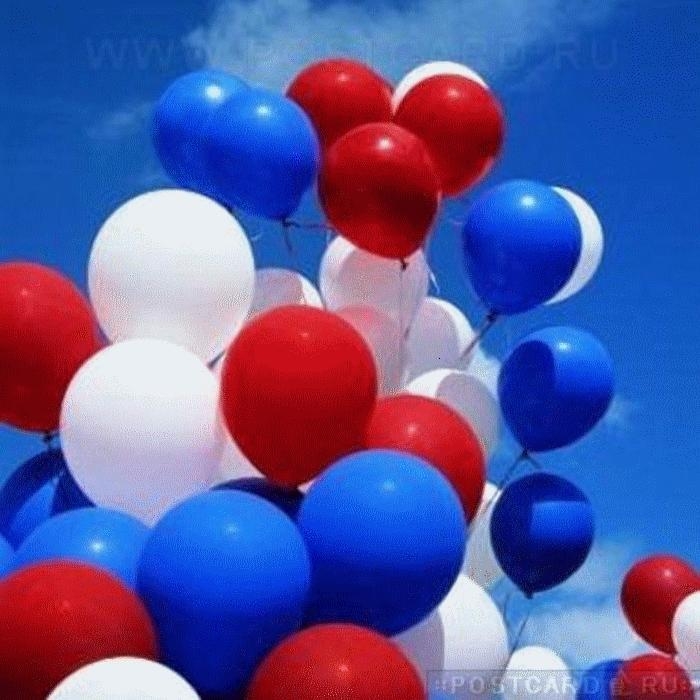 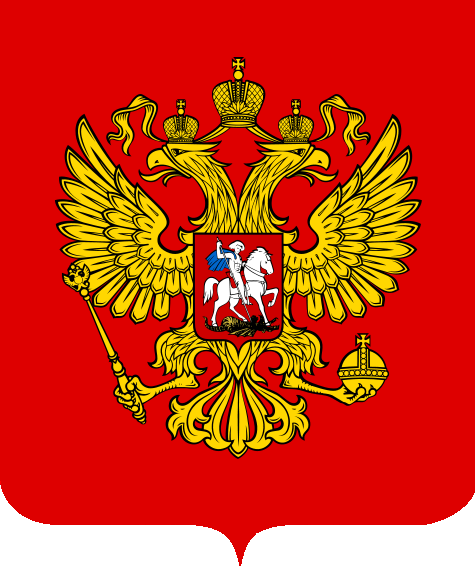 Герб
Российской 
Федерации
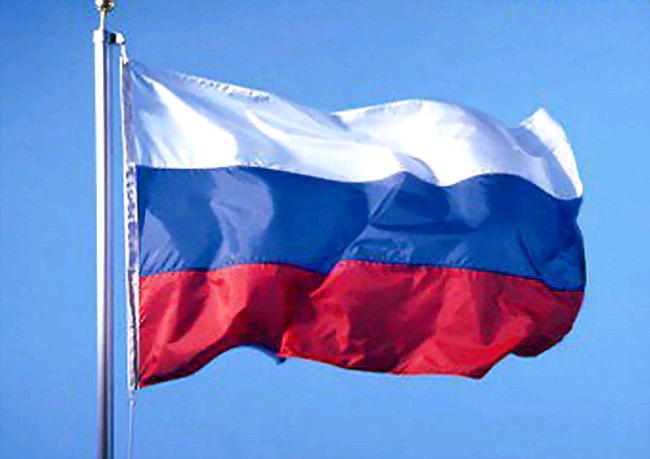 Флаг 
Российской Федерации
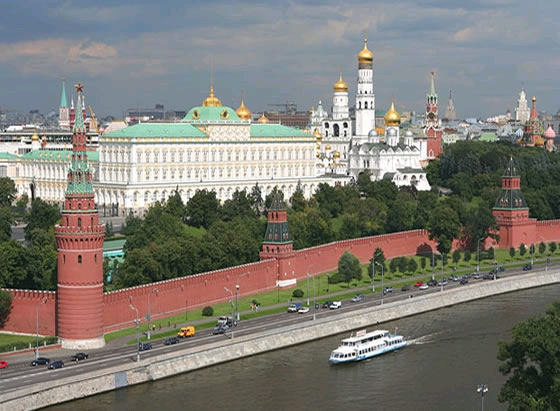 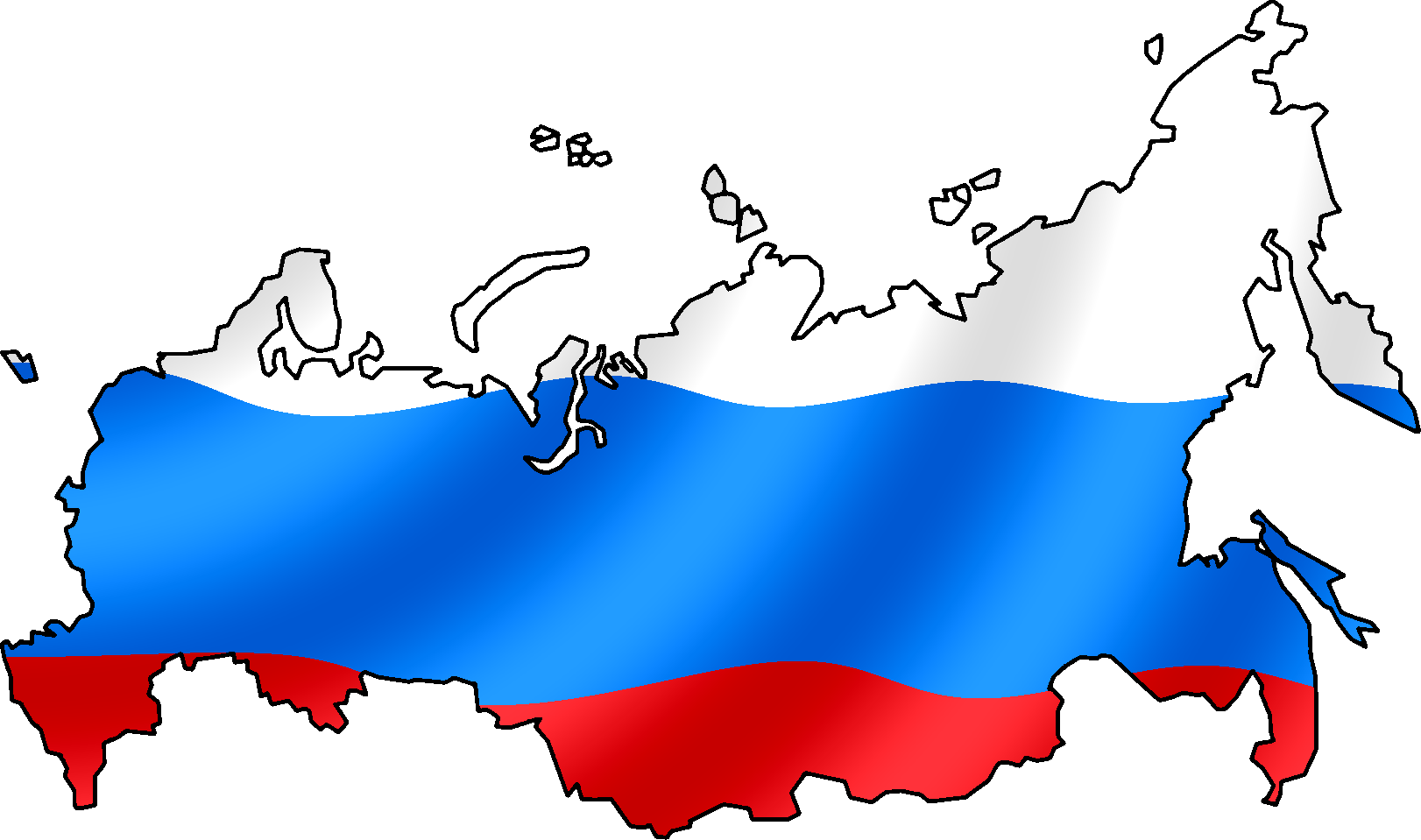 Российская Федерация
ГИМН (муз. А. Александрова, сл. С. Михалкова)
Россия — священная наша держава.
Россия — любимая наша страна.
Могучая воля, великая слава 
Твое достоянье на все времена!
Припев.
Славься, Отечество наше свободное,
Братских народов союз вековой,
Предками данная мудрость народная!
Славься, страна! Мы гордимся тобой!
Припев.
От южных морей до полярного края
Раскинулись наши леса и поля.
Одна ты на свете! Одна ты такая —
Хранимая Богом родная земля!
Припев.
Широкий простор для мечты и для жизни
Грядущие нам открывают года.
Нам силу дает наша верность Отчизне.
Так было, так есть и так будет всегда.
Припев.
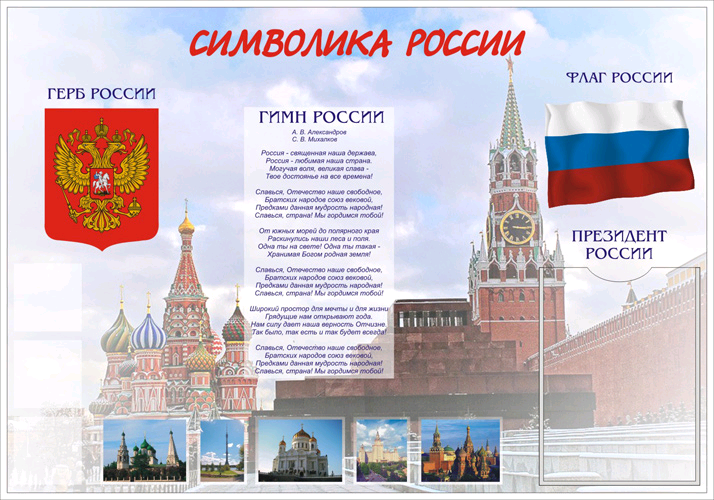 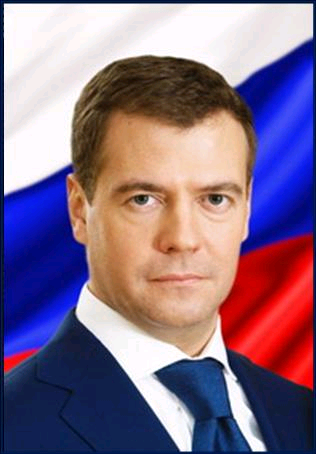 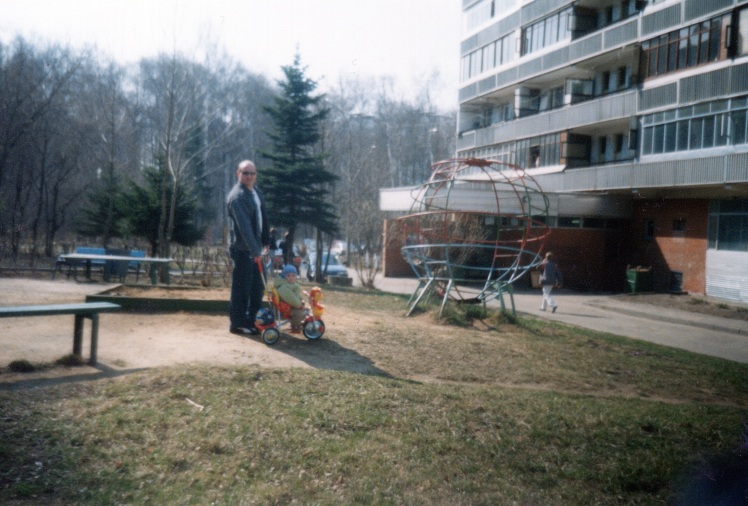 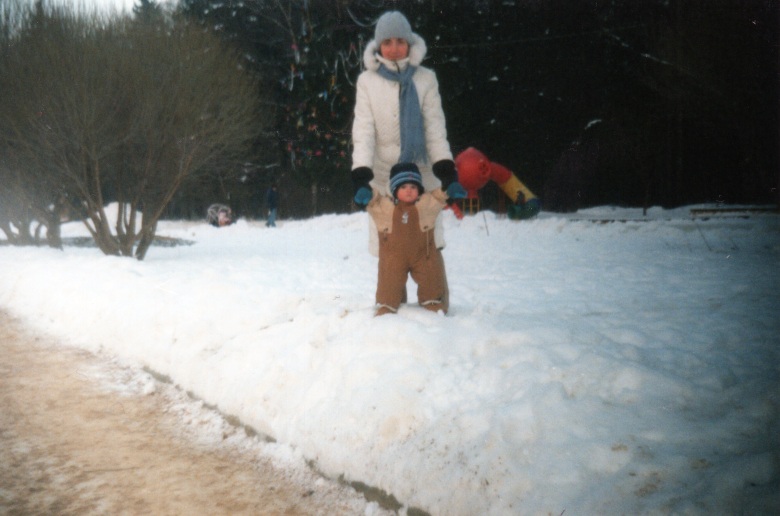 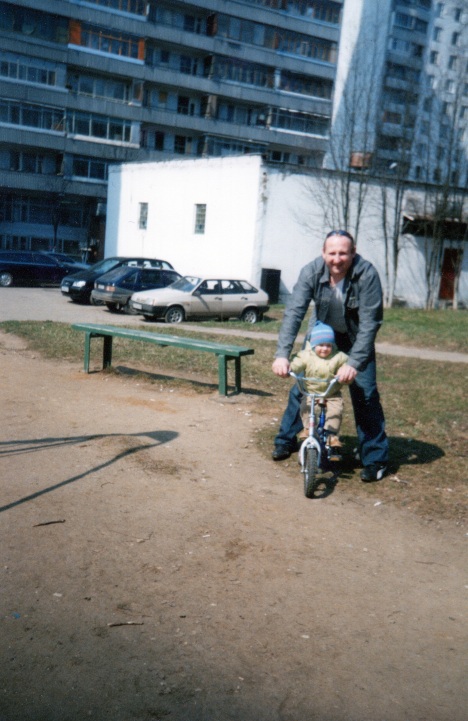 МОЯ МАЛАЯ РОДИНА
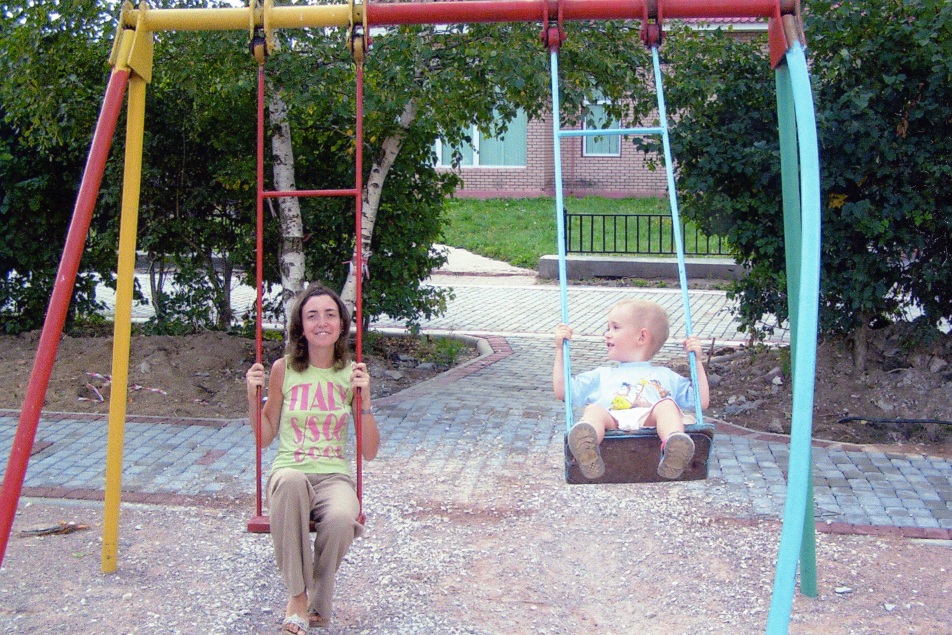 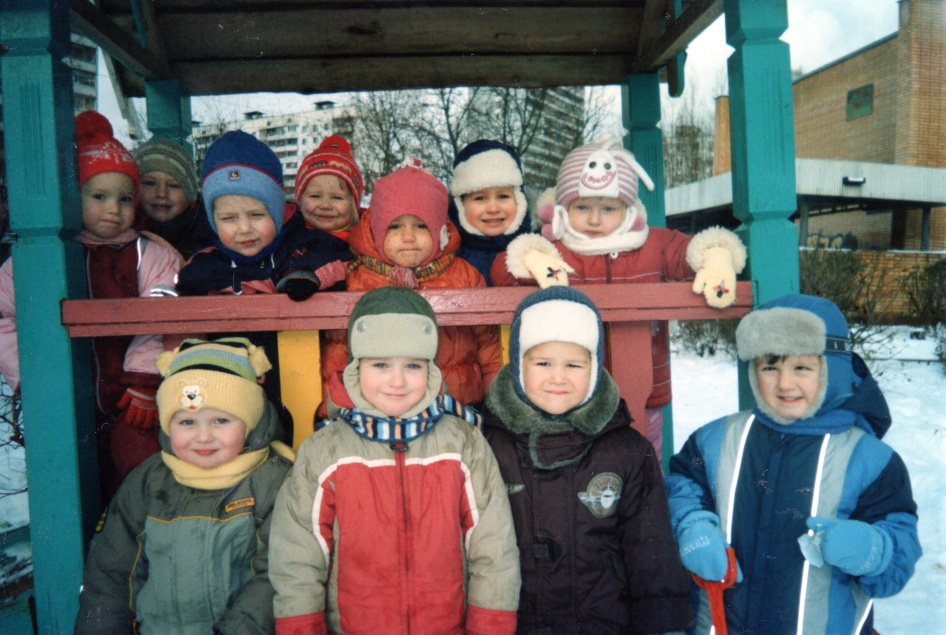 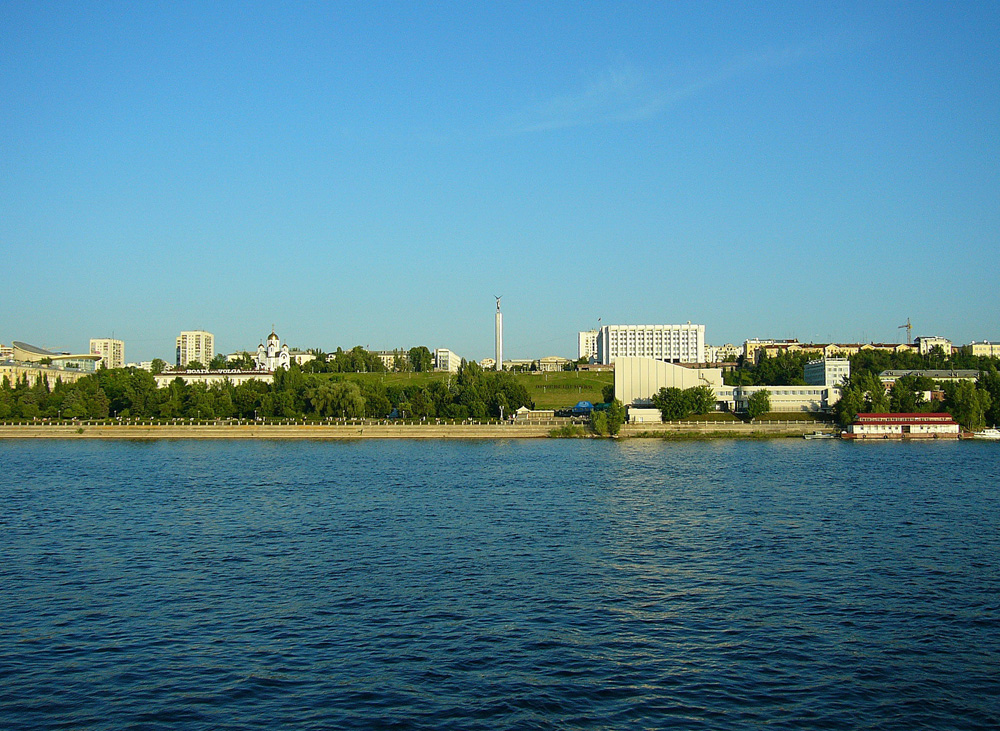 Ах, Самара городок...
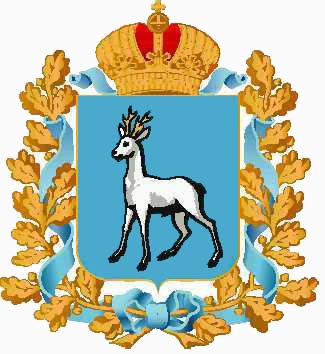 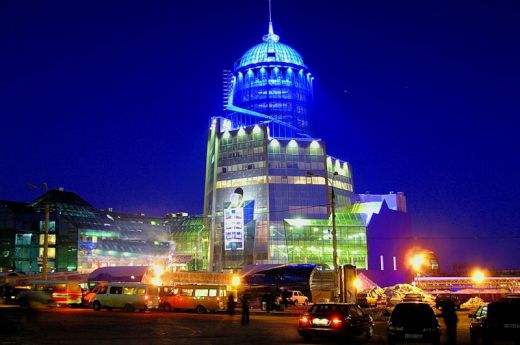 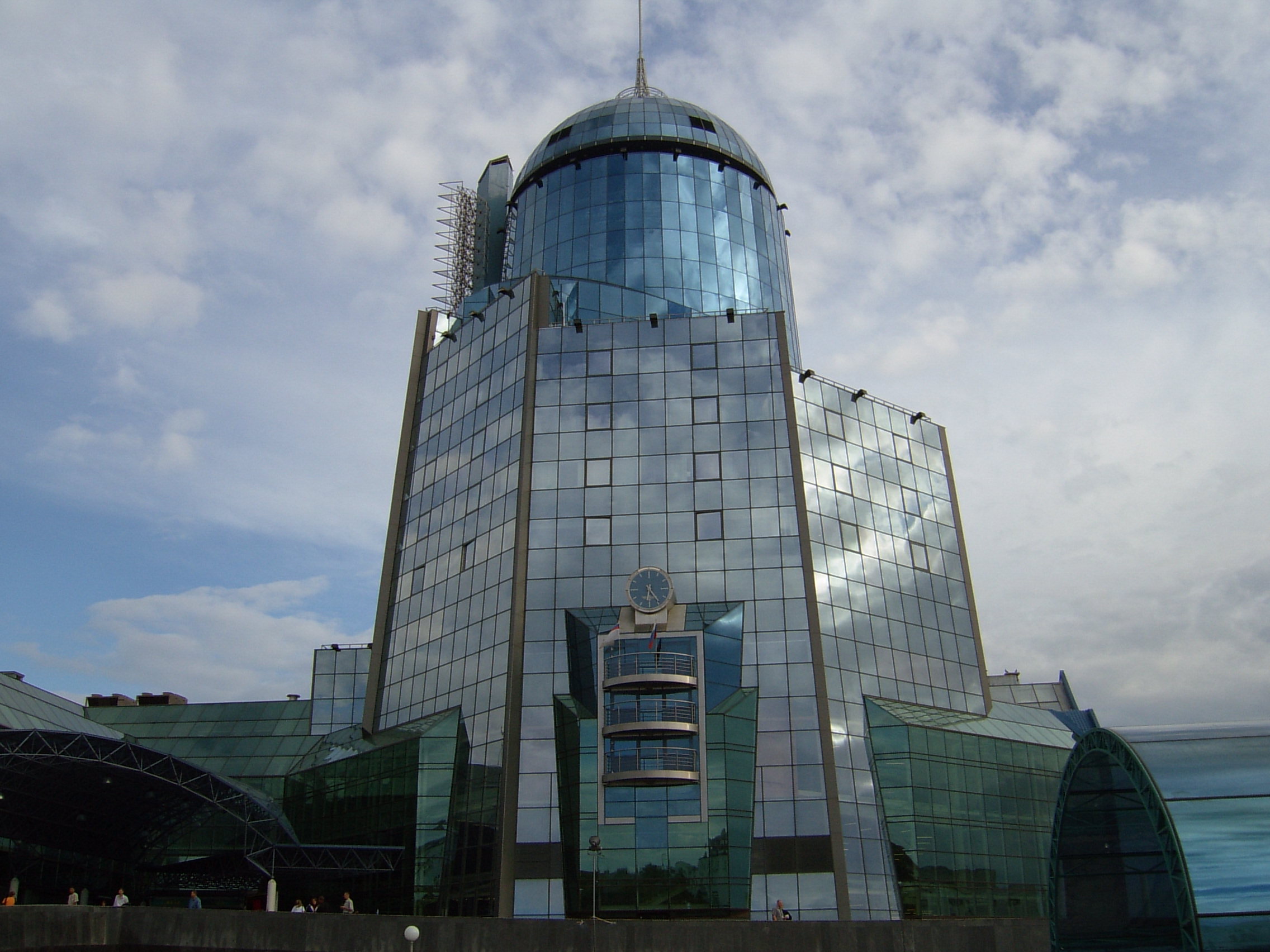 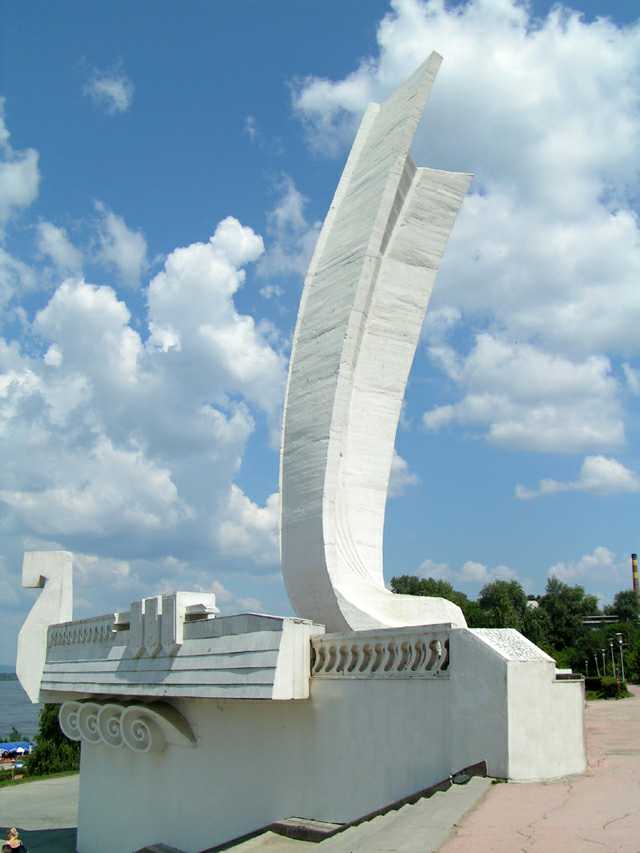 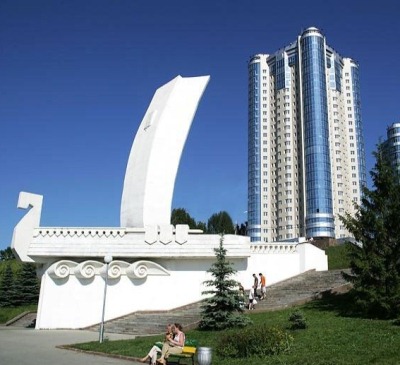 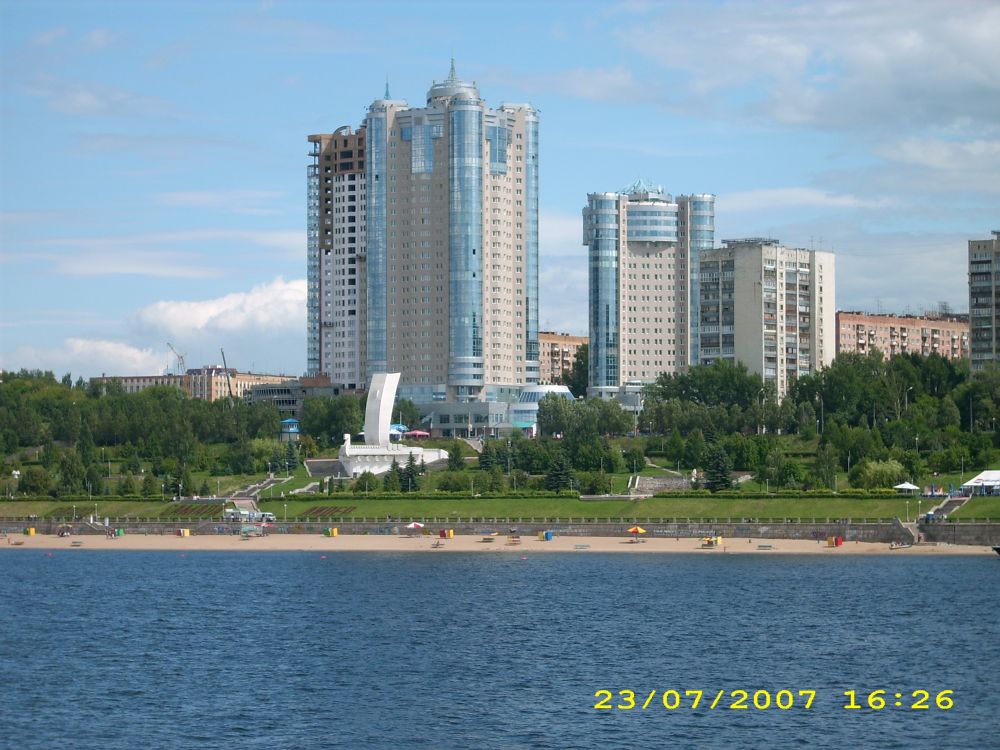 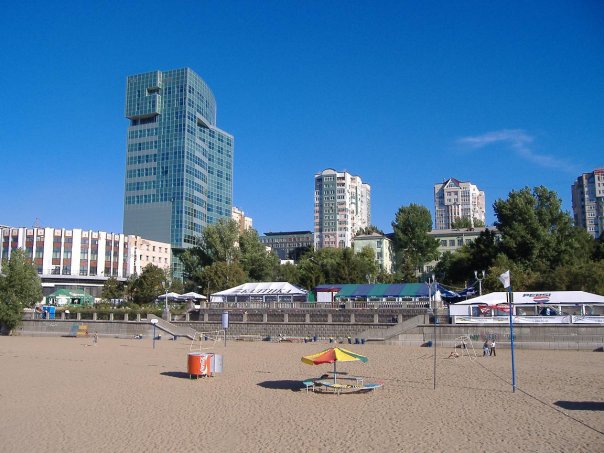 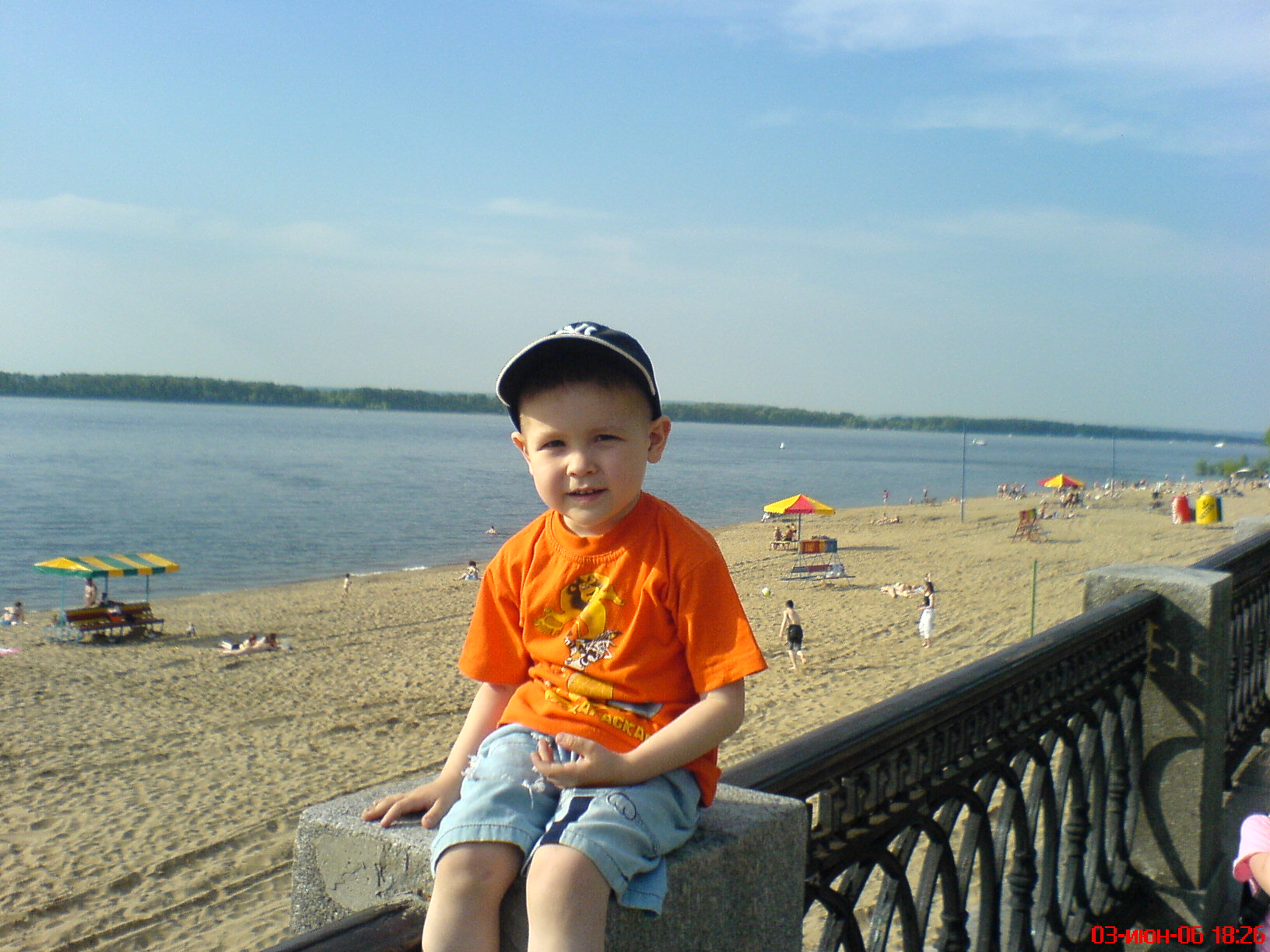 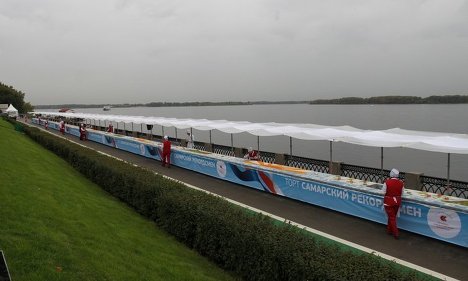 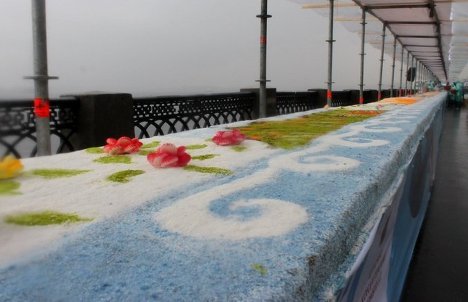 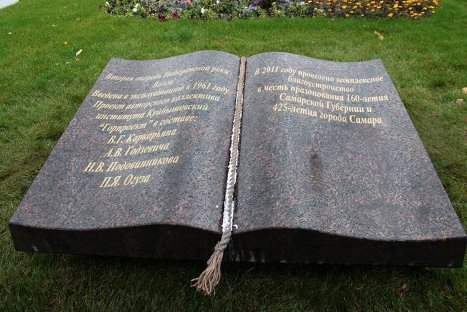 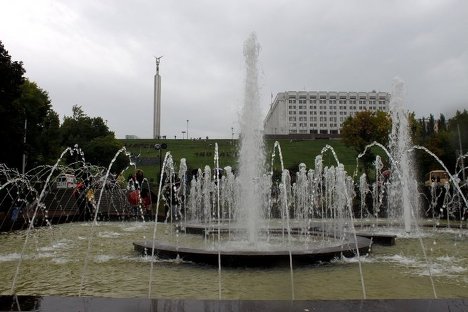 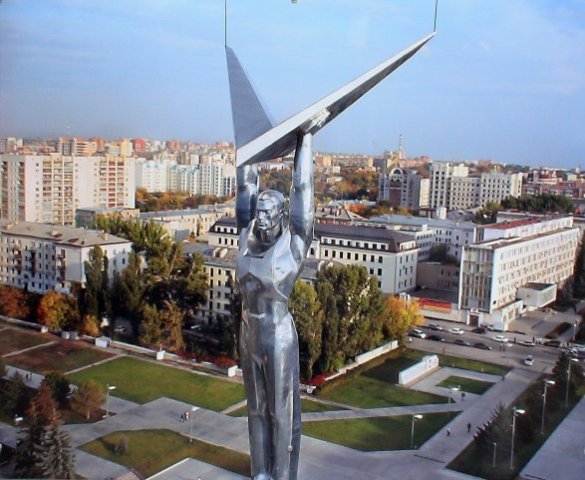 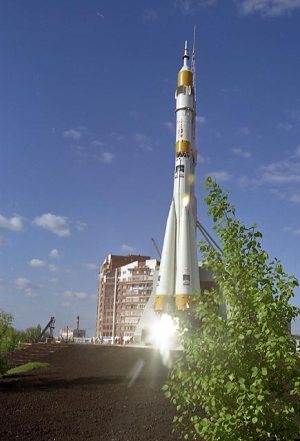 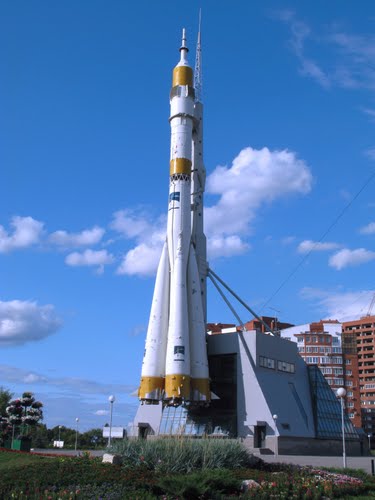 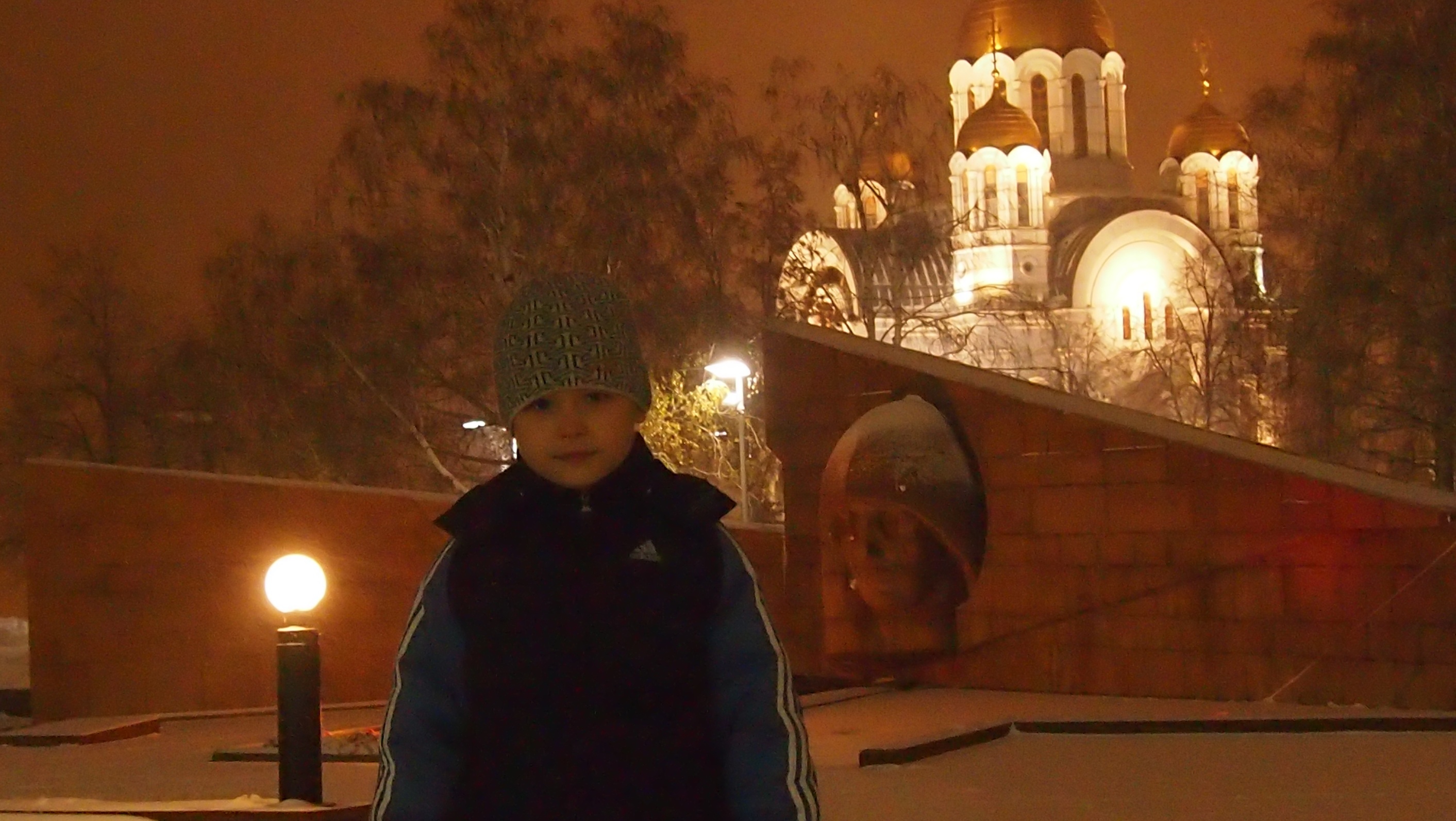 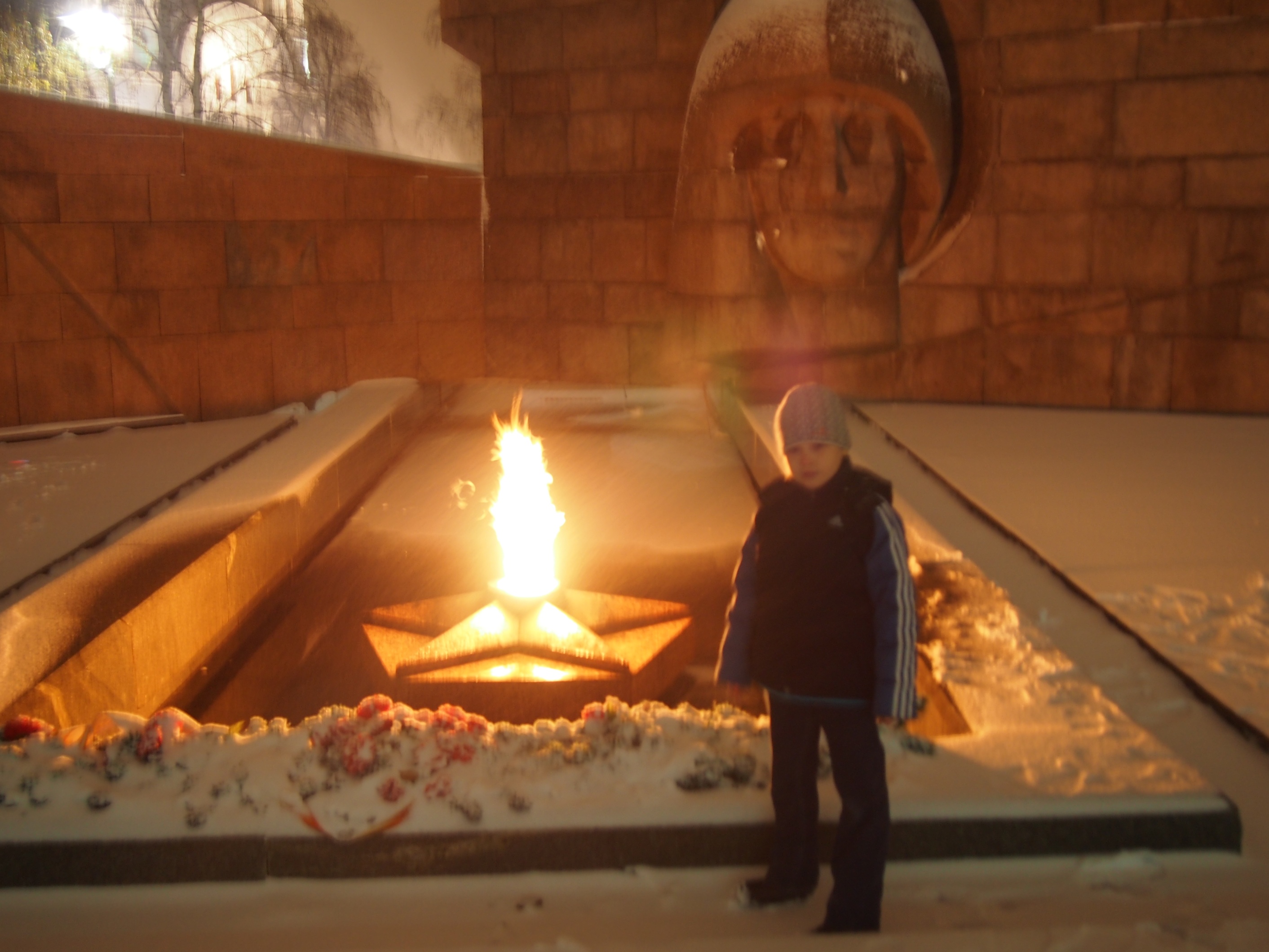 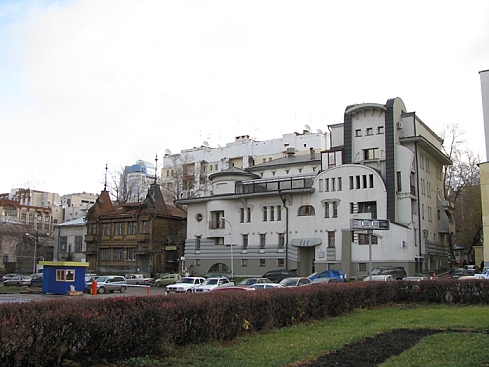 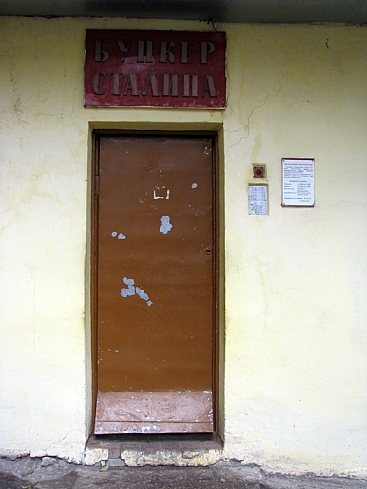 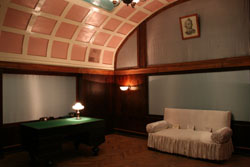 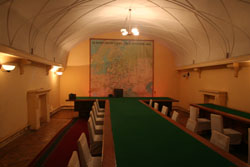 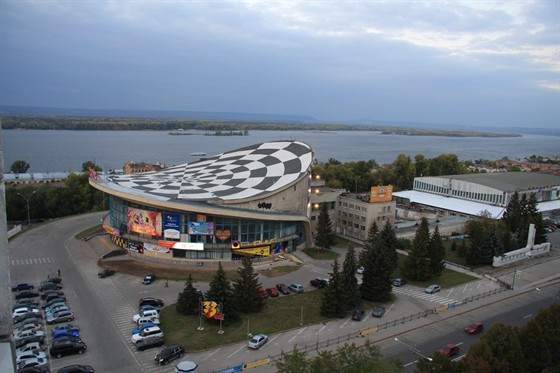 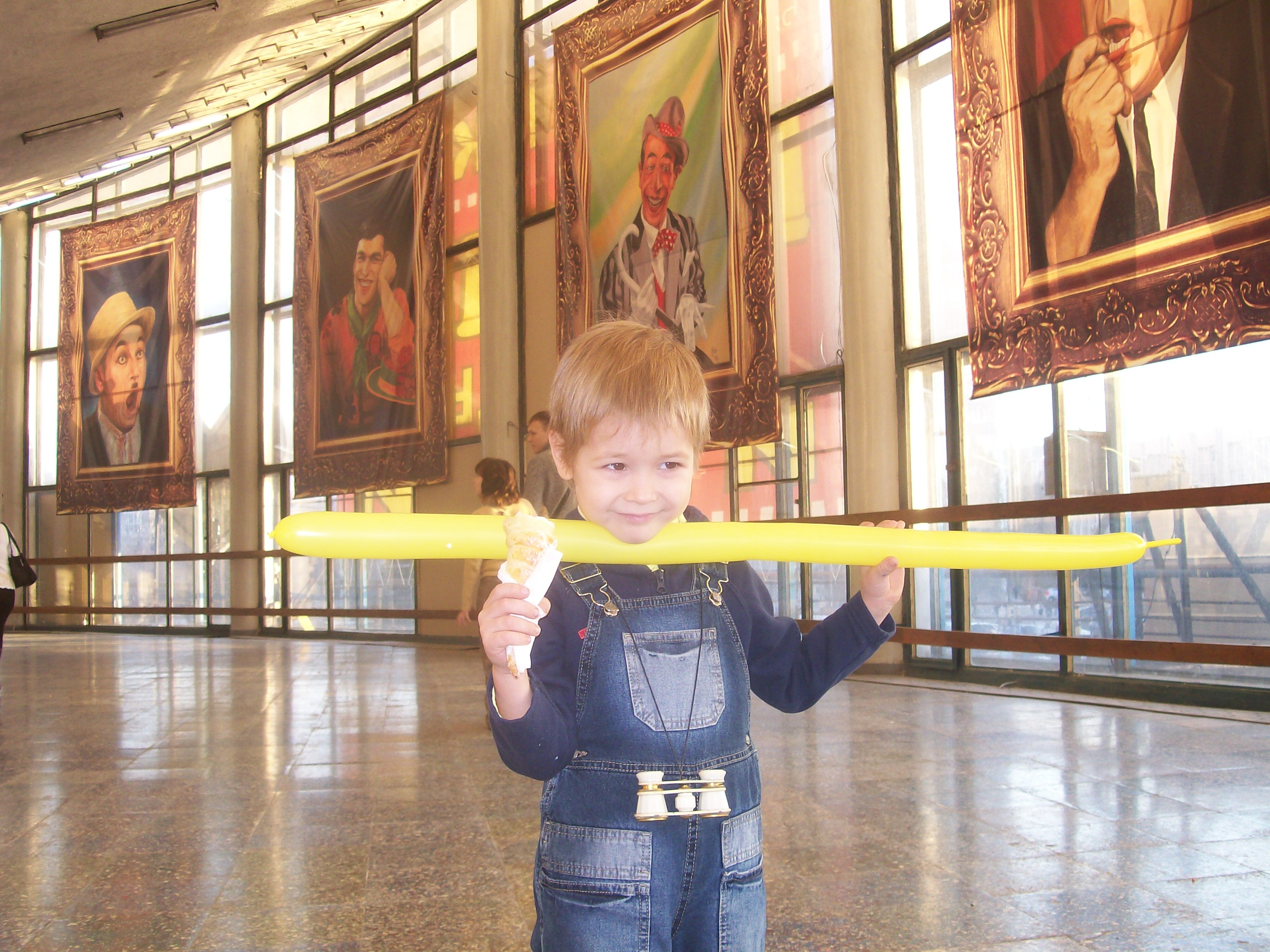 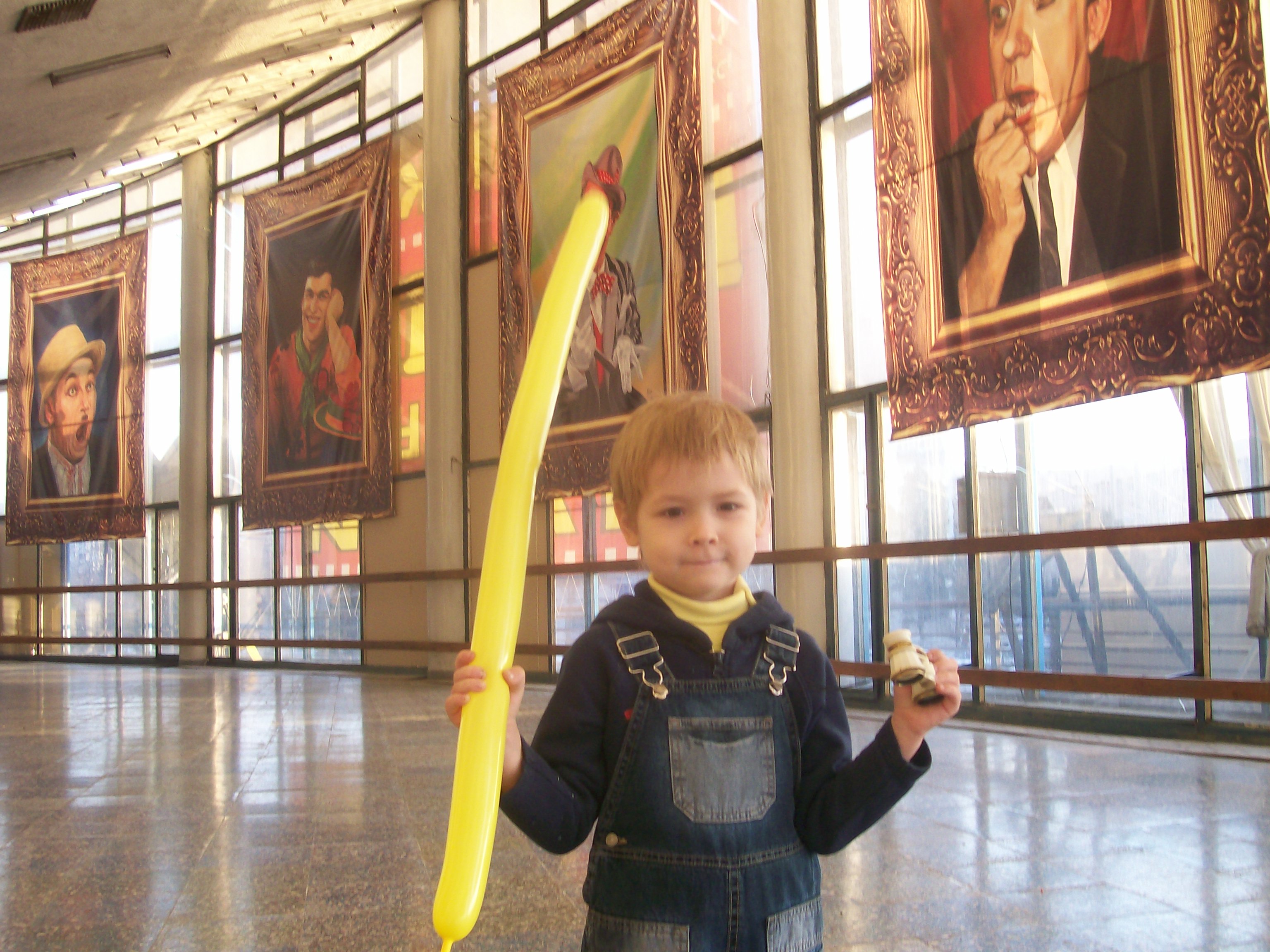 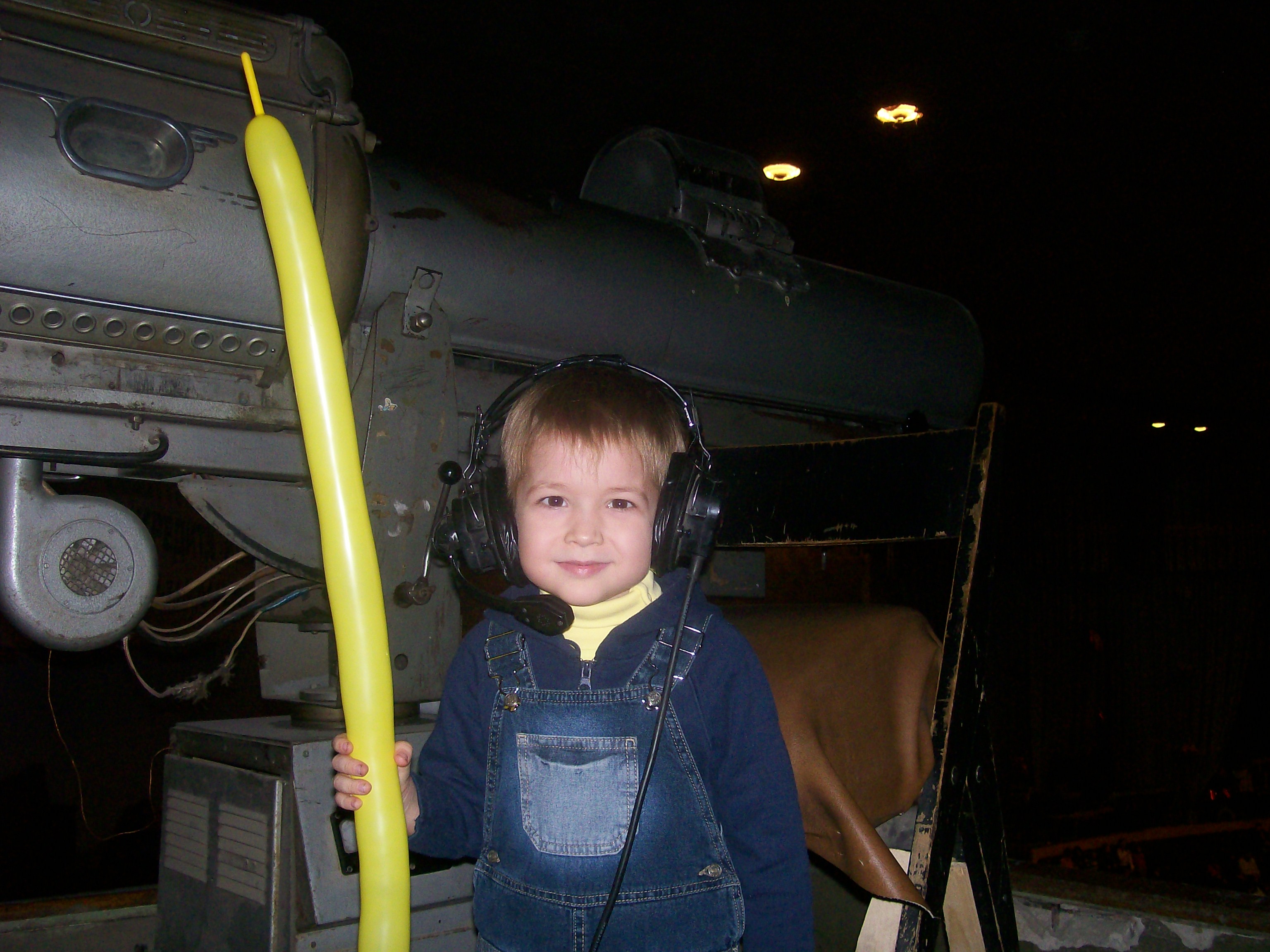 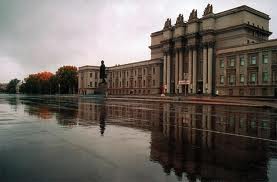 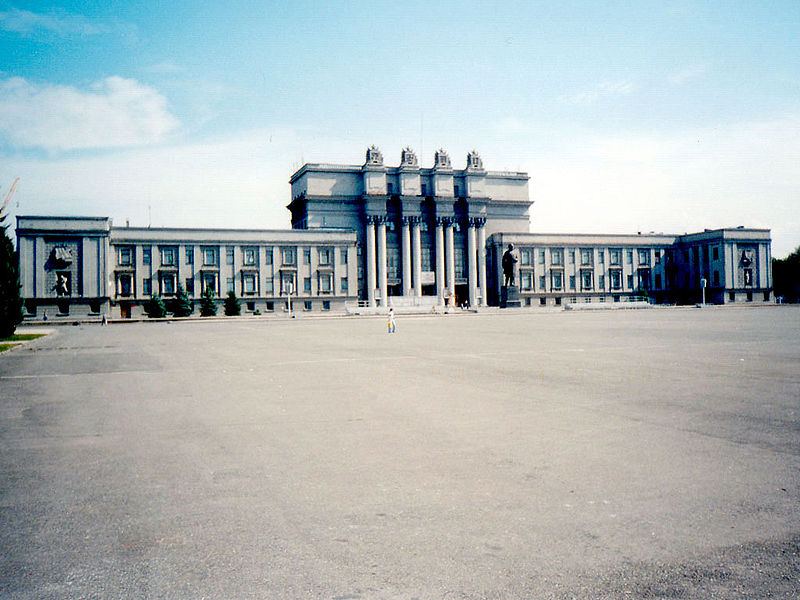 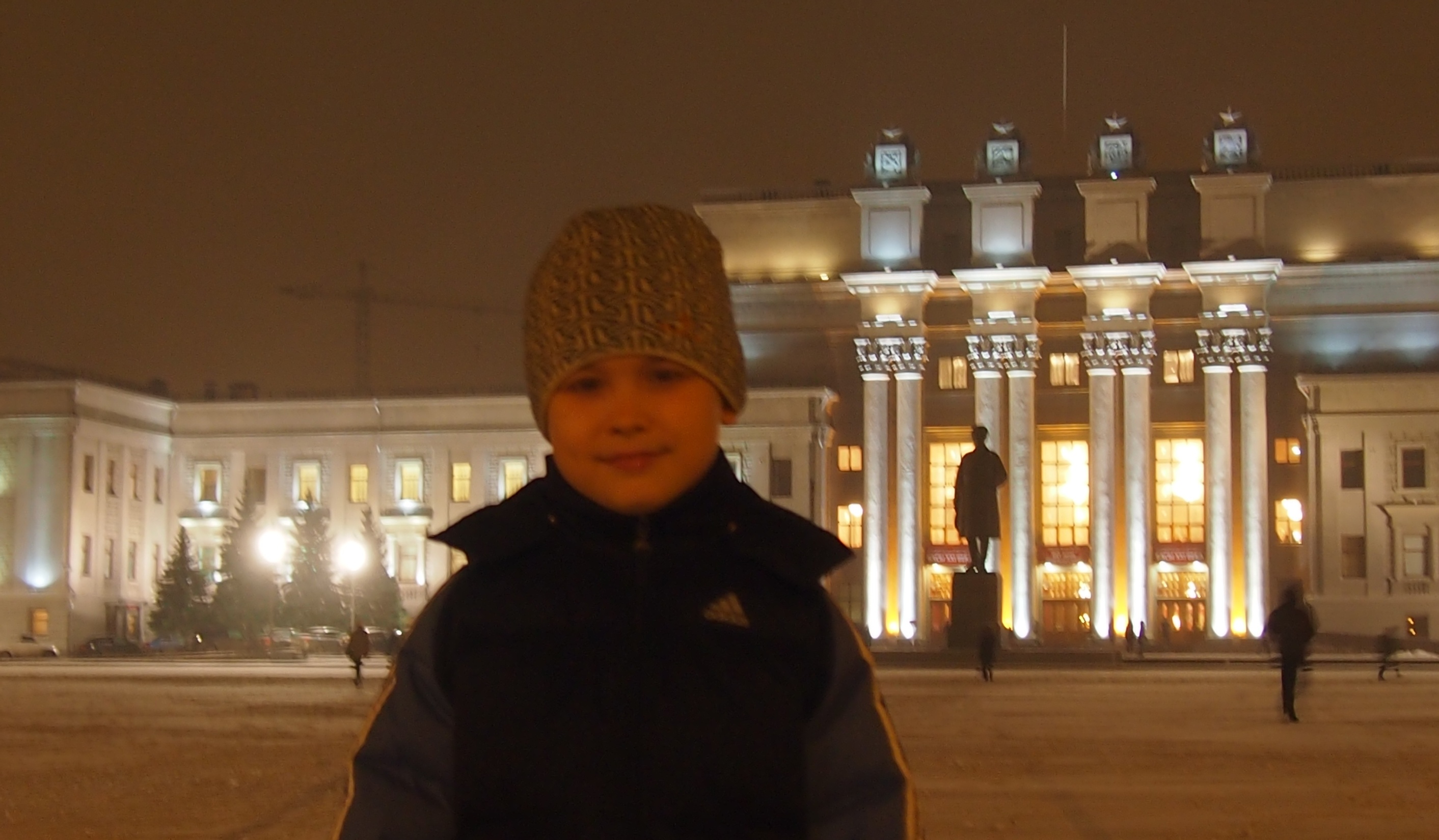 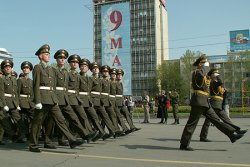 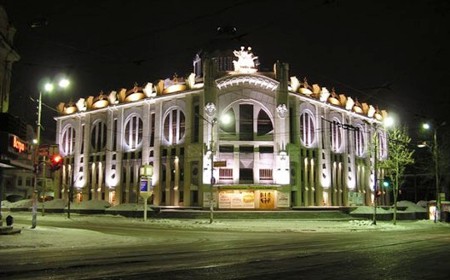 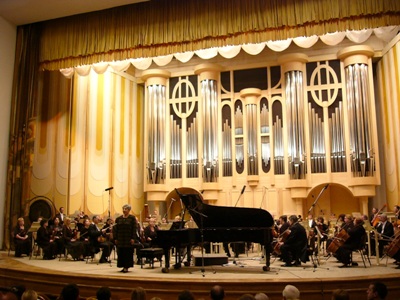 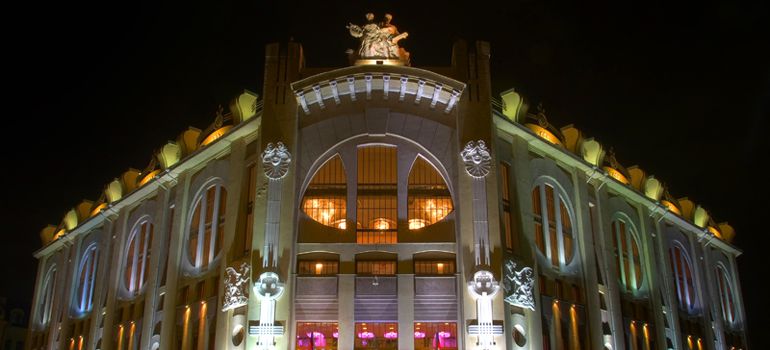 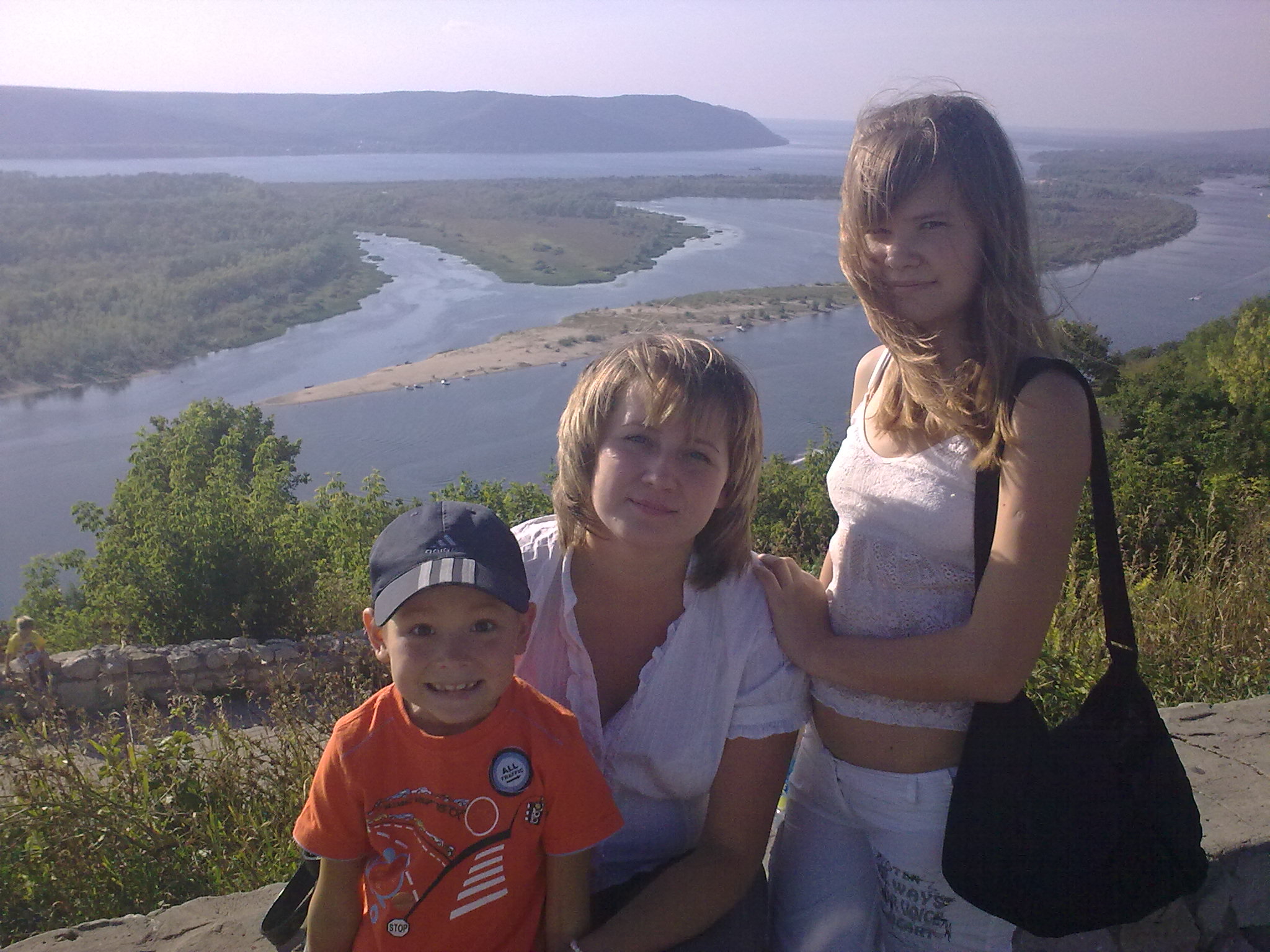 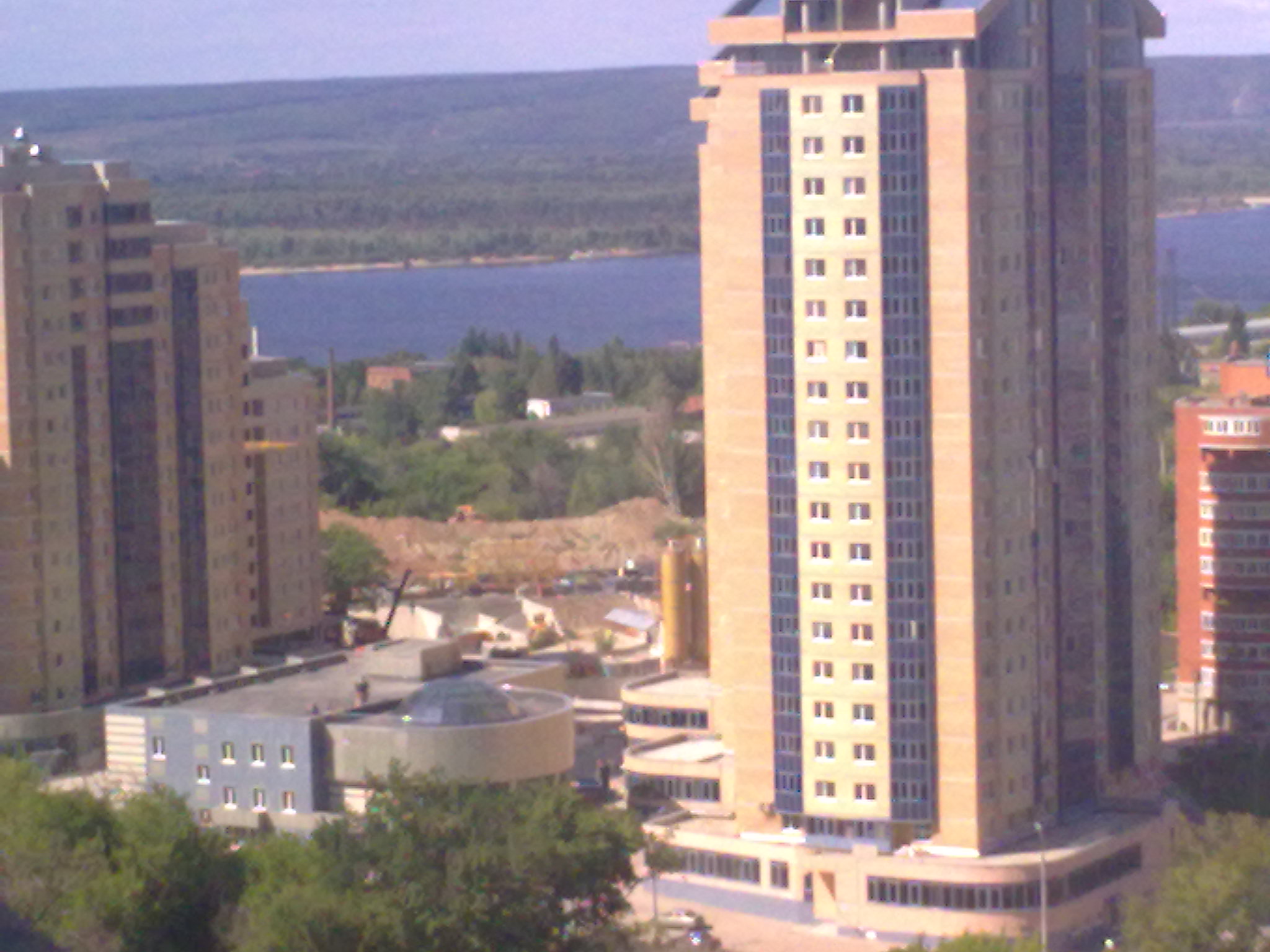 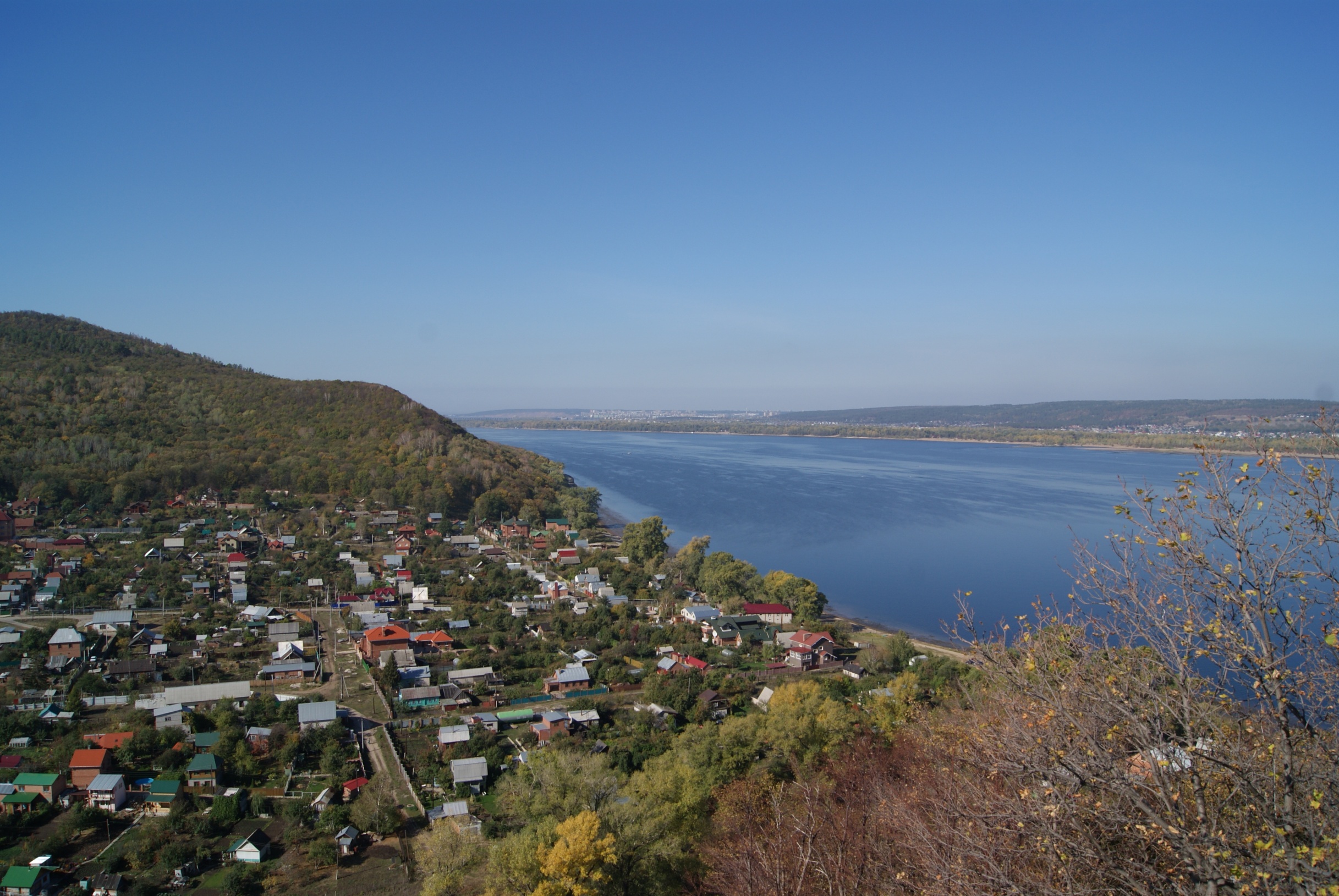 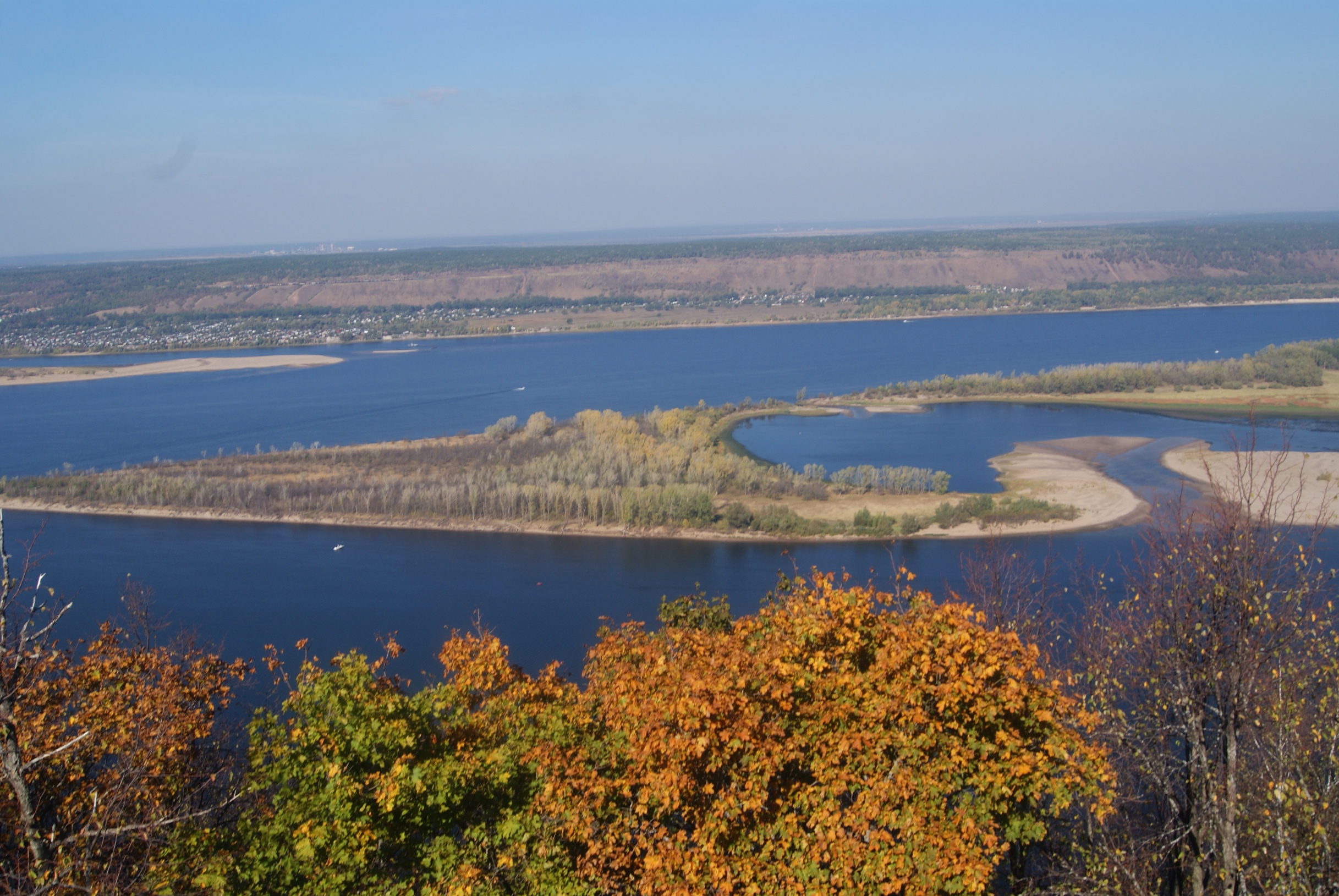 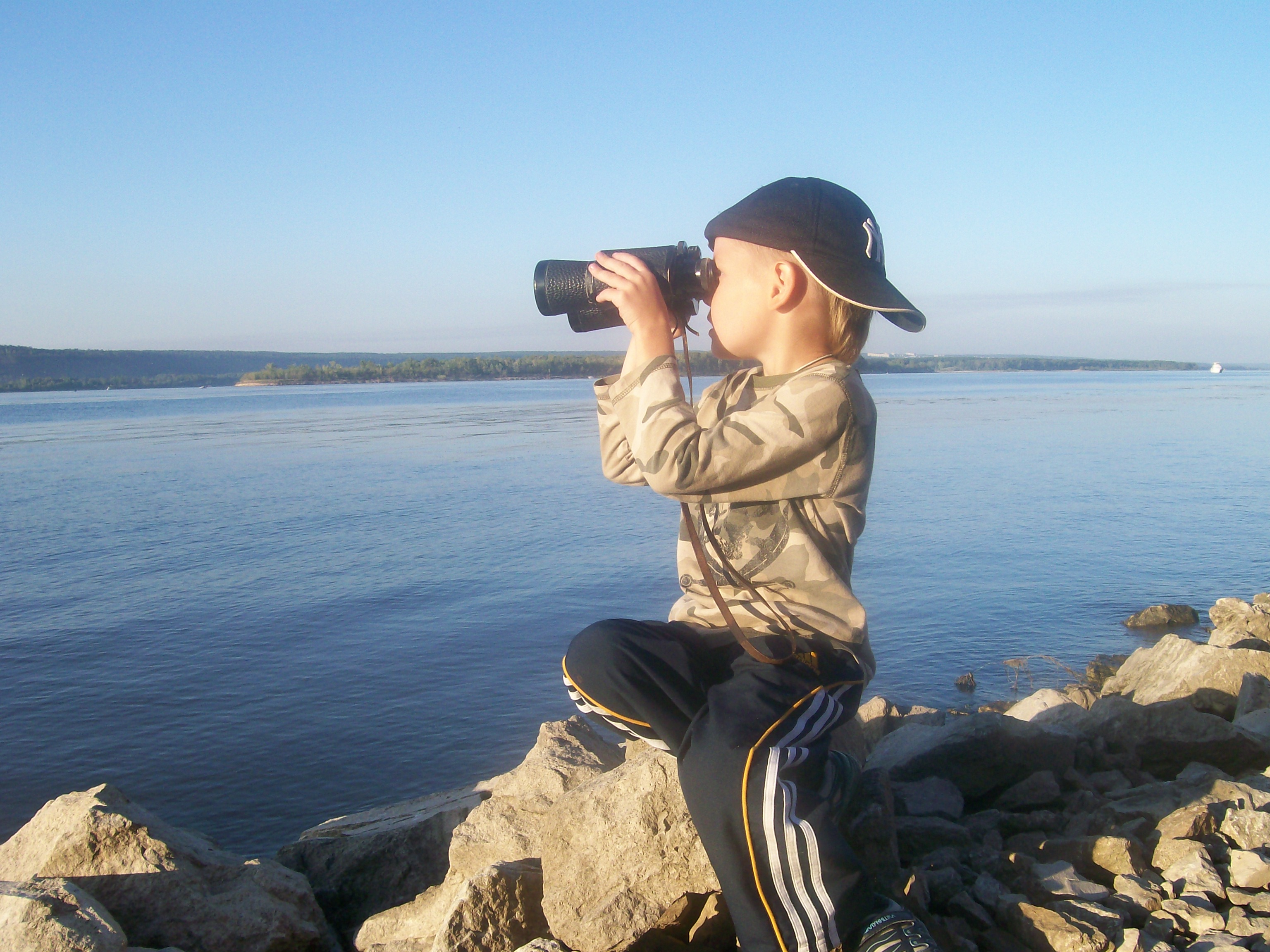 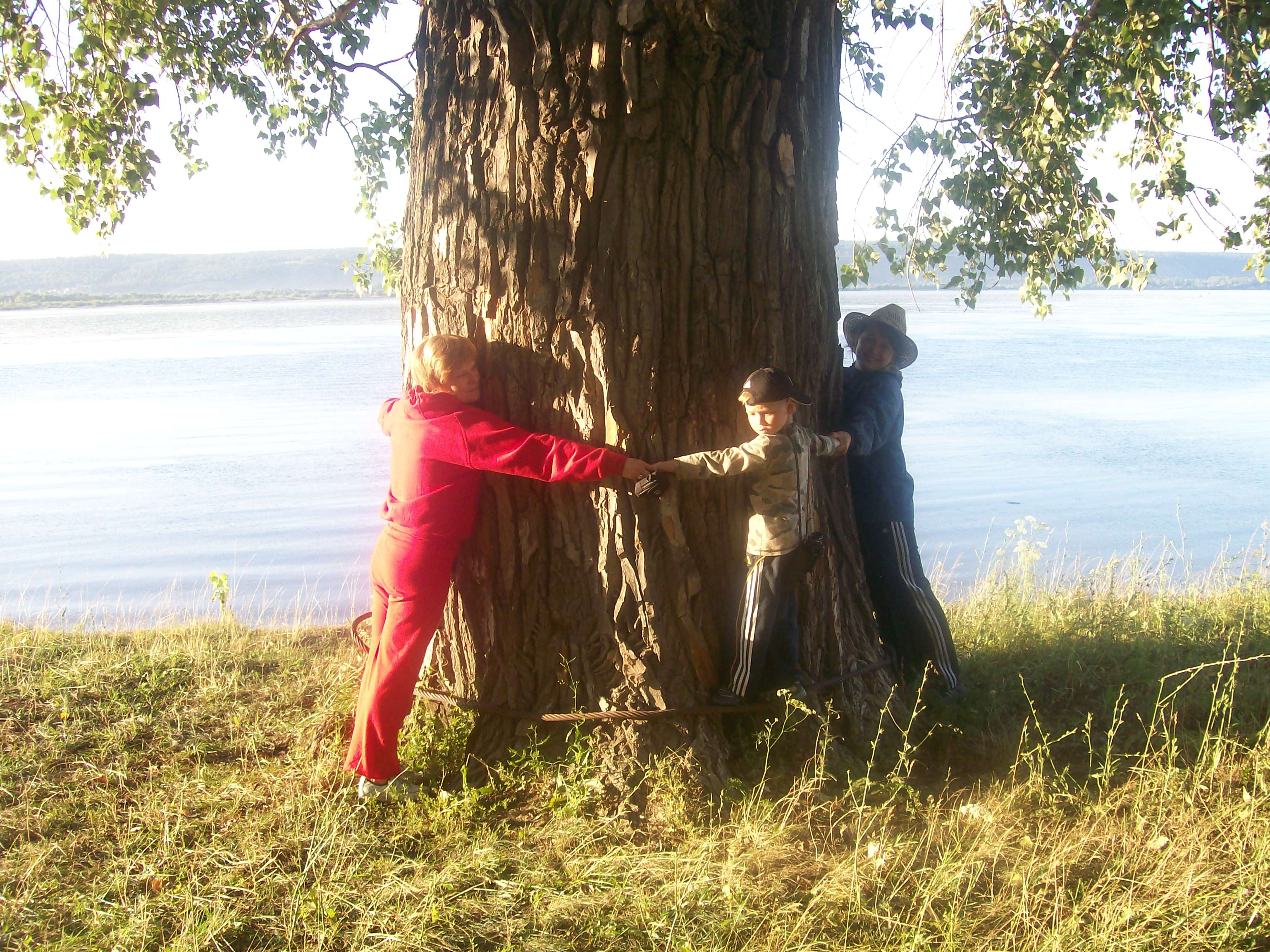 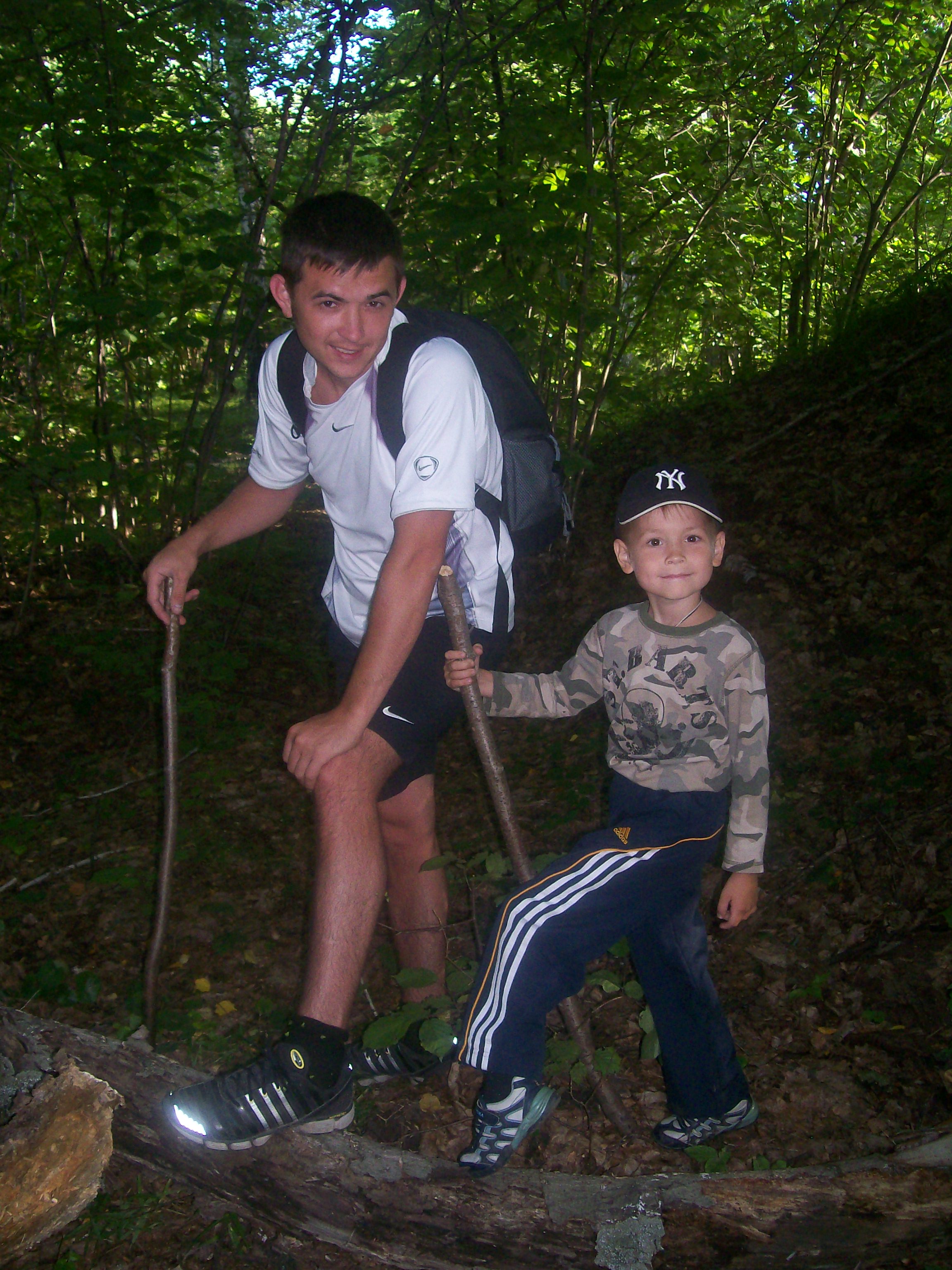 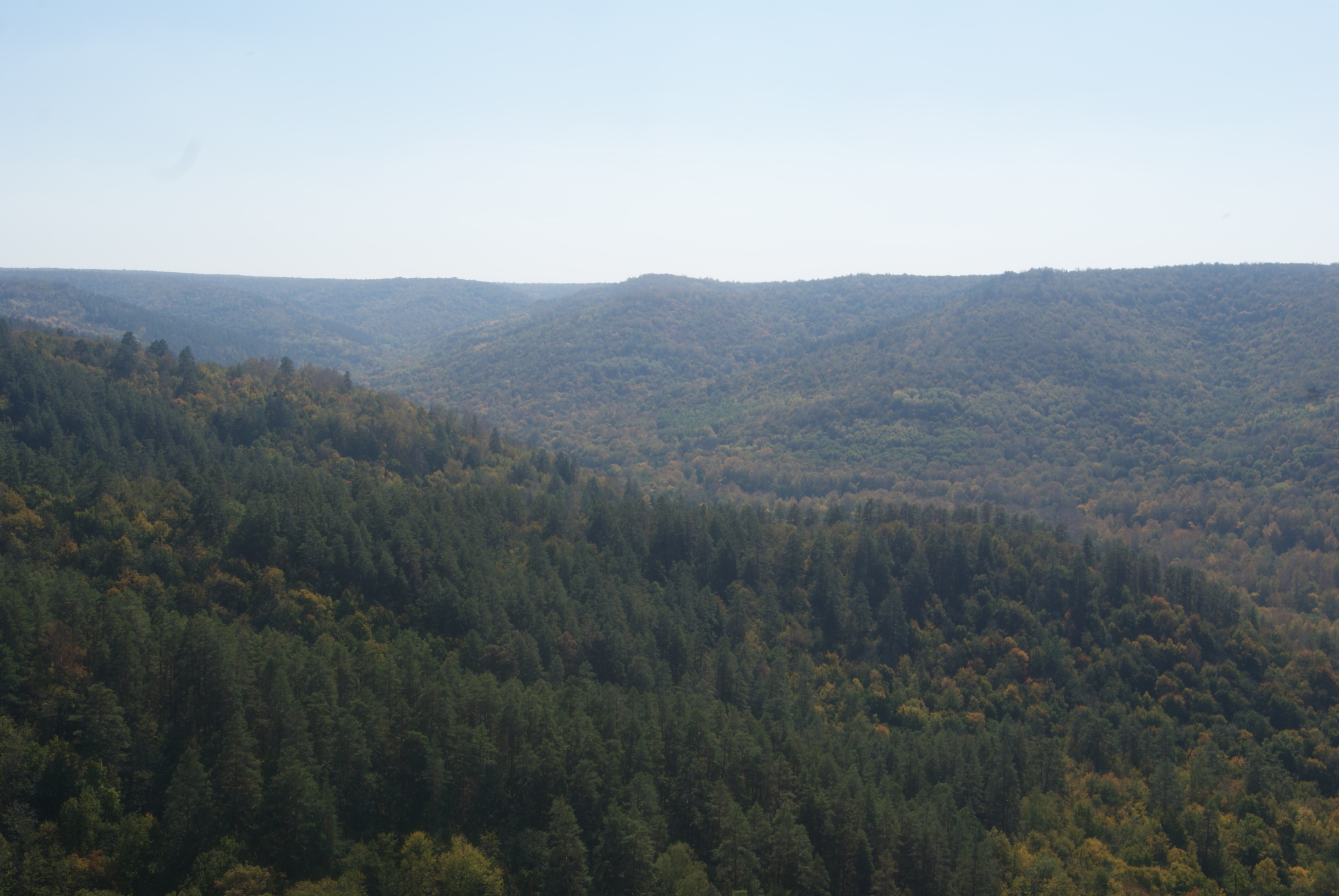 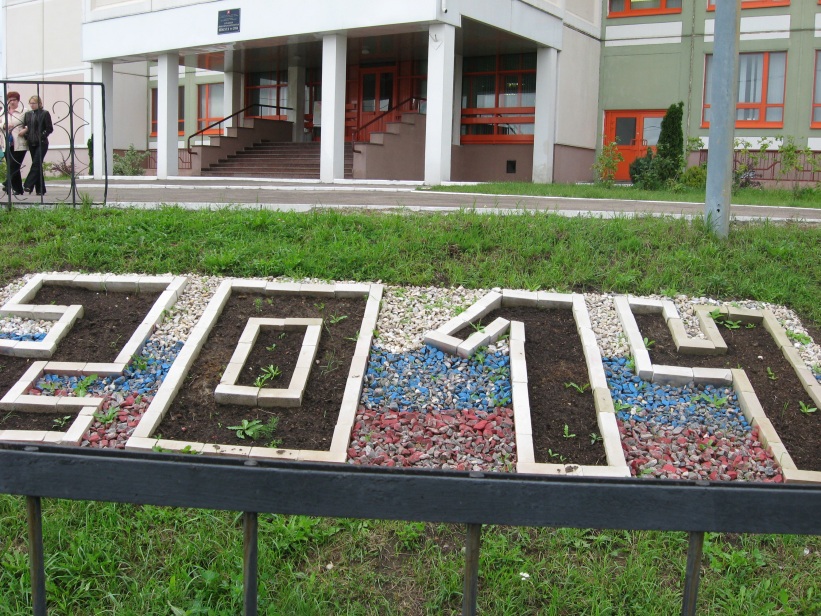 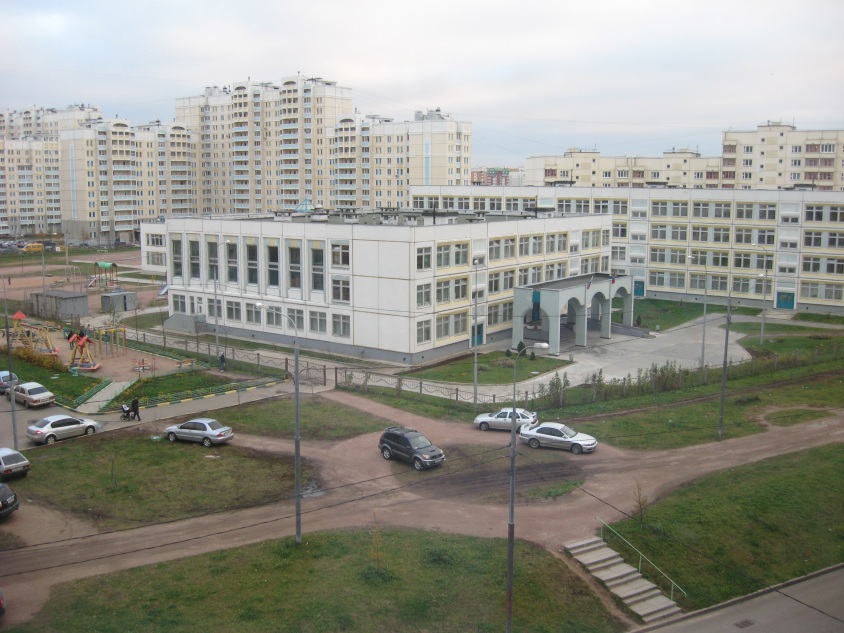 МОЯ
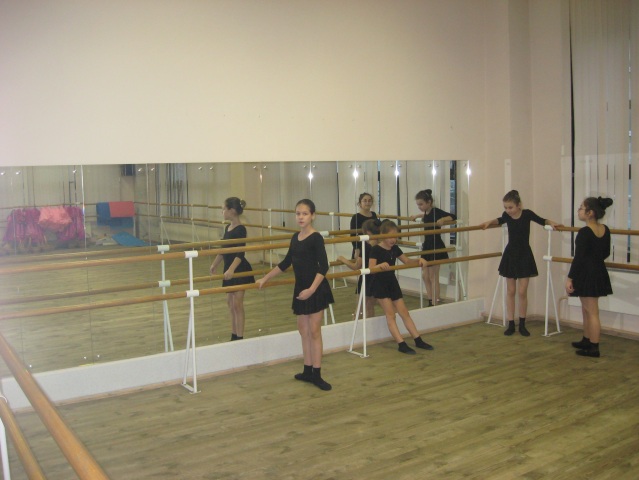 РОДИНА
МАЛАЯ
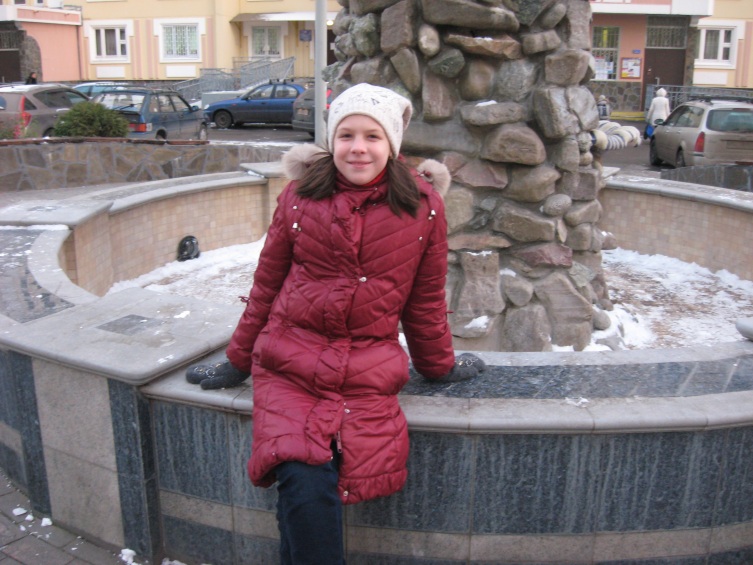 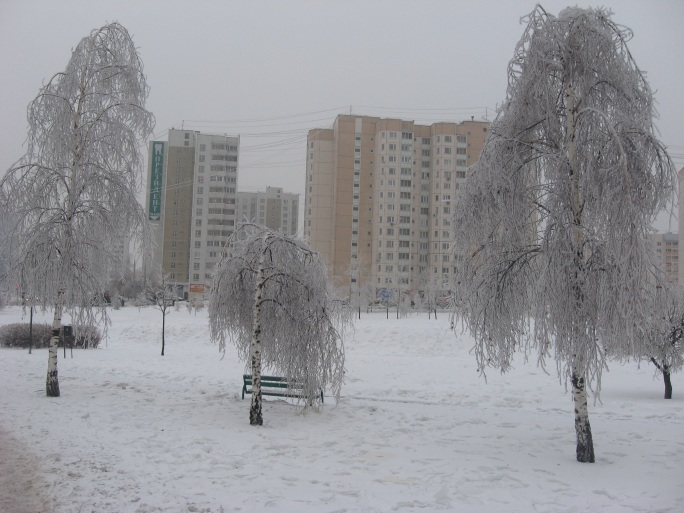 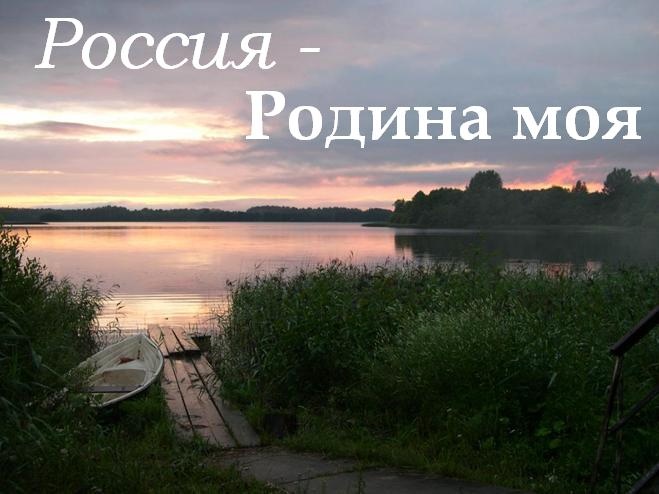 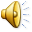 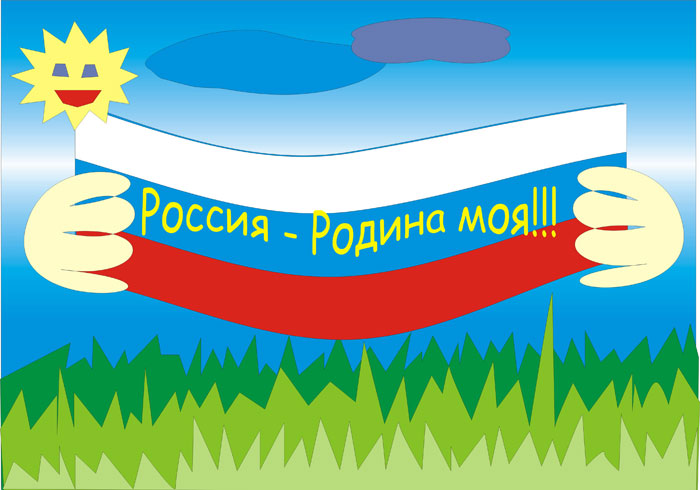